“Big Idea” Question
Intro
Review Concepts
Check-In Questions
Teacher Engagement
Vocabulary
Student-Friendly Definition
Examples & Non-Examples
Morphological Word Parts
Frayer Model
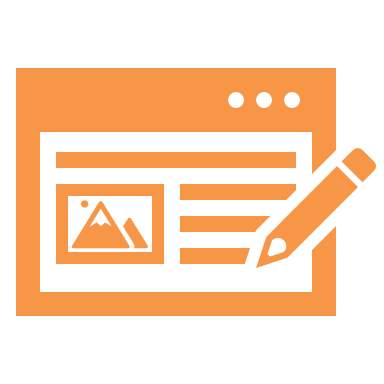 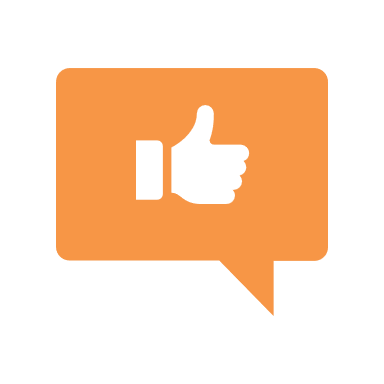 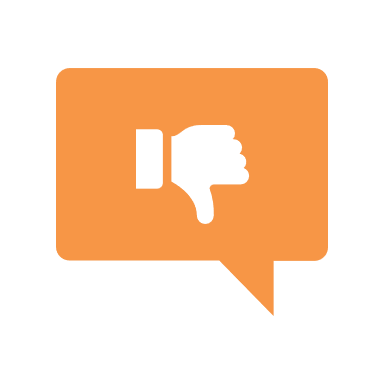 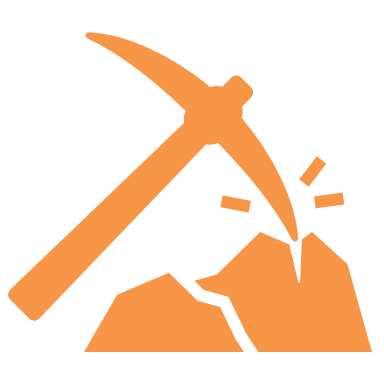 Simulation/Activity
[Speaker Notes: OK everyone, get ready for our next lesson.  Just as a reminder, these are the different components that our lesson may include, and you’ll see these icons in the top left corner of each slide so that you can follow along more easily!]
Tide
Intro
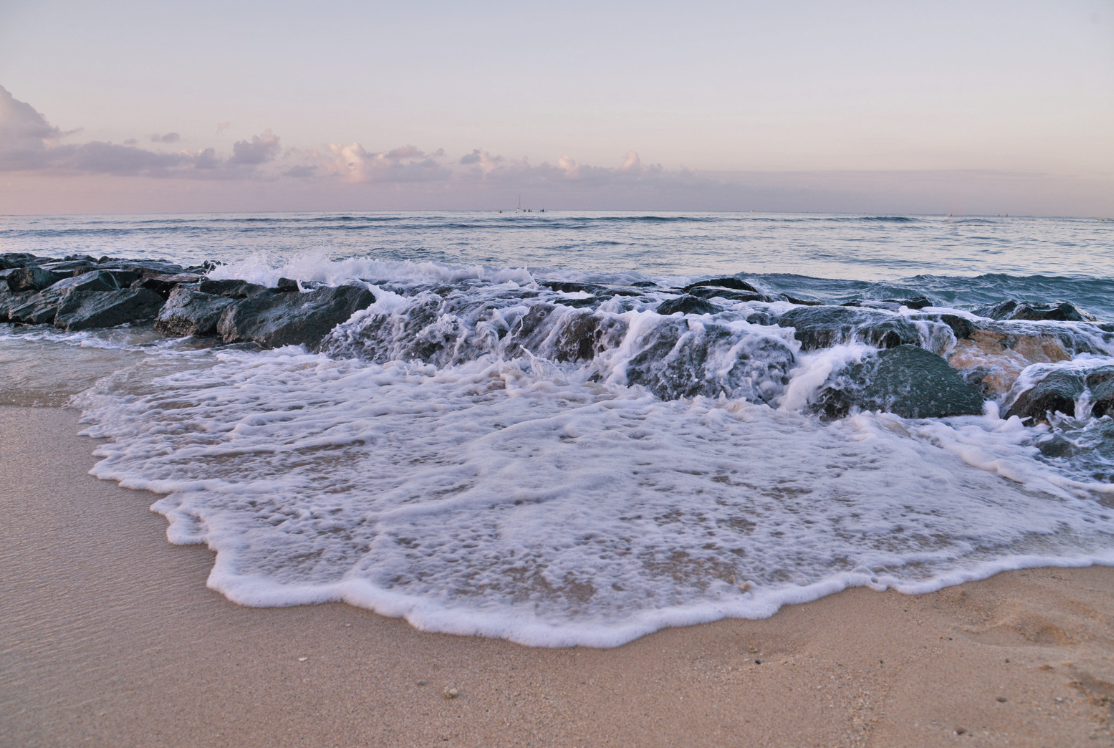 [Speaker Notes: Today, we’ll be learning about the word: Tide.]
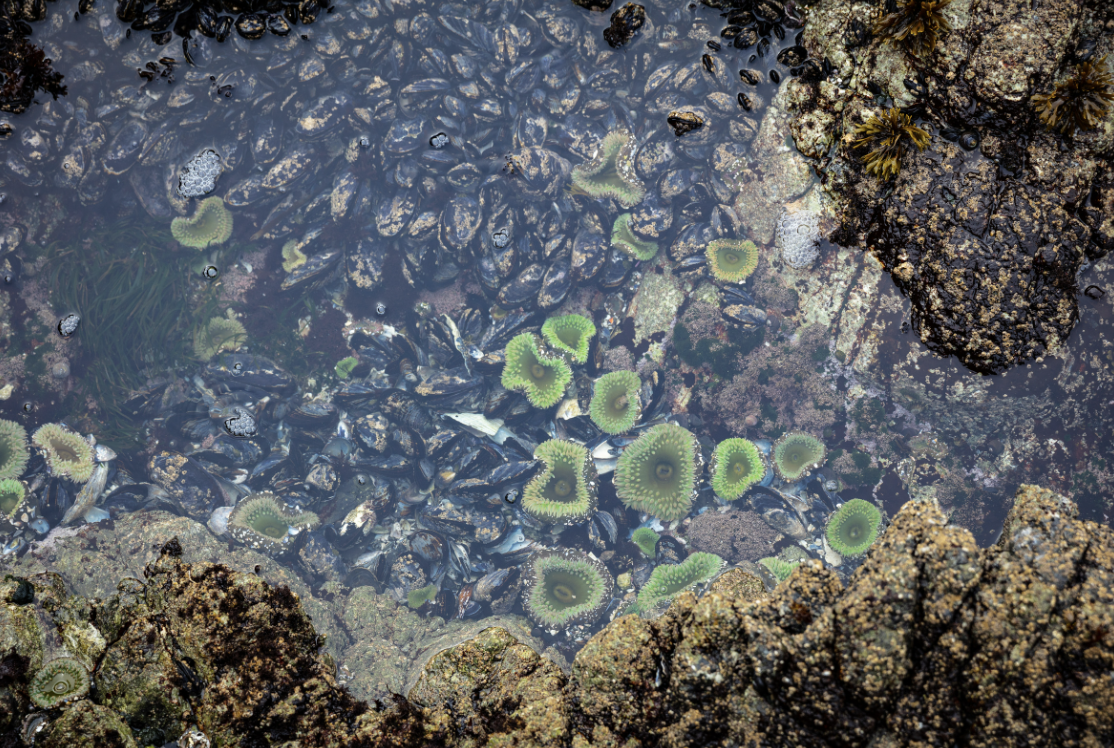 Big Question: How do the daily changes in ocean tides not only shape the coastal environment but also affect the activities of marine life and impact our daily lives on land?
[Speaker Notes: Our “big question” is: How do the daily changes in ocean tides not only shape the coastal environment but also affect the activities of marine life and impact our daily lives on land?
 [Pause and illicit predictions from students.]

I love all these thoughtful scientific hypotheses!  Be sure to keep this question and your predictions in mind as we move through these next few lessons, and we’ll continue to revisit it.]
Demonstration
TEACHER DIRECTIONS:
Before viewing: Ask students what they already know about tides. Tell students today they will be learning about tides.

During: Discuss with students how the gravitational pull of the Moon and the Sun influences the water in the ocean, creating tides.

After: Tell students that today they will be learning more about the term tide.
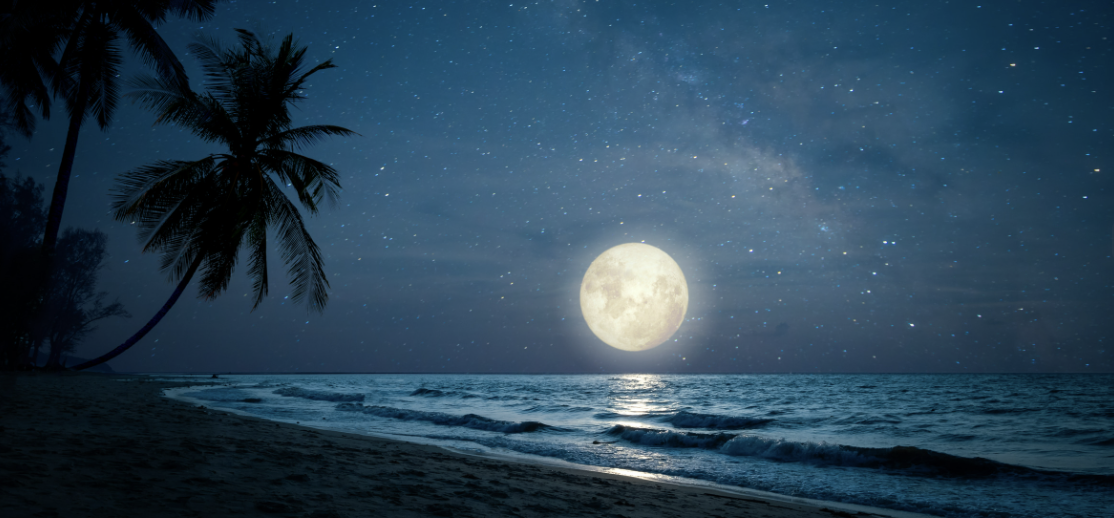 [Speaker Notes: A feasible and effective classroom demonstration to teach about tides involves the use of simple materials to illustrate the concept. Here's a demonstration idea:
Materials needed:
A large shallow container (representing a section of the ocean)
Water
A lamp or flashlight (representing the Sun)
A smaller ball or model of the Moon
Optional: Small boats or objects to represent coastal features
Procedure:
Fill the large container with water to create a mini-ocean.
Place the lamp or flashlight at one end to represent the Sun and the smaller ball or model of the Moon on the opposite side.
Discuss with students how the gravitational pull of the Moon and the Sun influences the water in the ocean, creating tides.
Move the Moon model closer to the water to simulate the gravitational pull during a "high tide" and then move it away to simulate a "low tide."
Explore how the position of the Sun and the Moon relative to Earth affects the timing and height of tides.
Discuss how tides impact coastal areas and marine life.
This hands-on demonstration allows students to visualize the gravitational forces at play in generating tides and understand how the positions of the Moon and the Sun influence the ocean's behavior. It also provides an opportunity for interactive discussions and questions.]
[Speaker Notes: Before we move on to our new topic, let’s review some other words & concepts that you already learned and make sure you are firm in your understanding.]
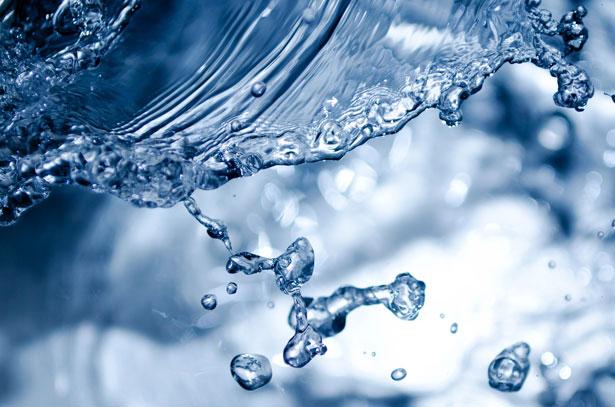 Water: The substance that covers most of the Earth's surface, found in oceans, rivers, lakes, and streams
[Speaker Notes: Water: The substance that covers most of the Earth's surface, found in oceans, rivers, lakes, and streams.]
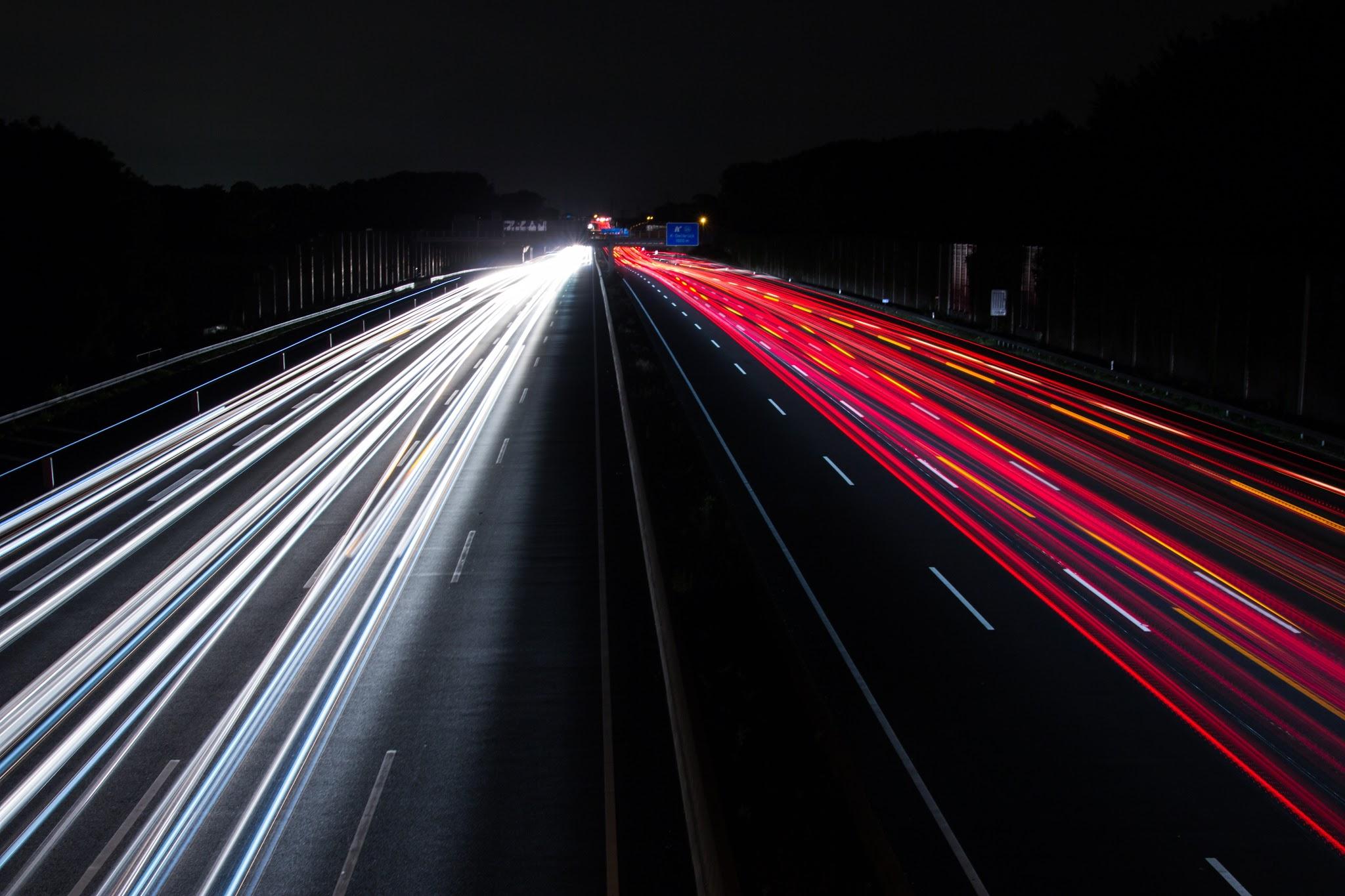 Motion: The act or process of moving or being moved
[Speaker Notes: Motion: The act or process of moving or being moved]
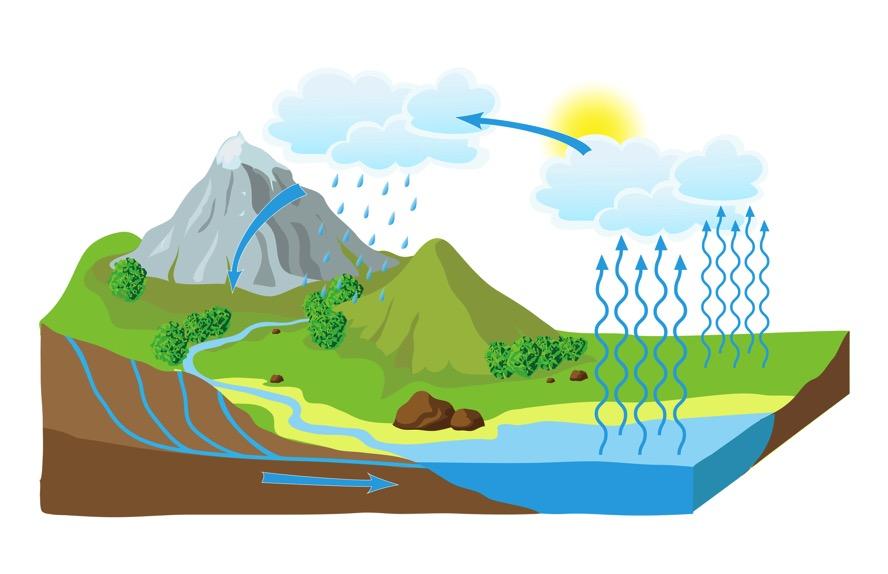 Water Cycle: the process through which water moves from Earth through the atmosphere and returns to Earth
[Speaker Notes: The Water Cycle is the process through which water moves from Earth through the atmosphere and returns to Earth.]
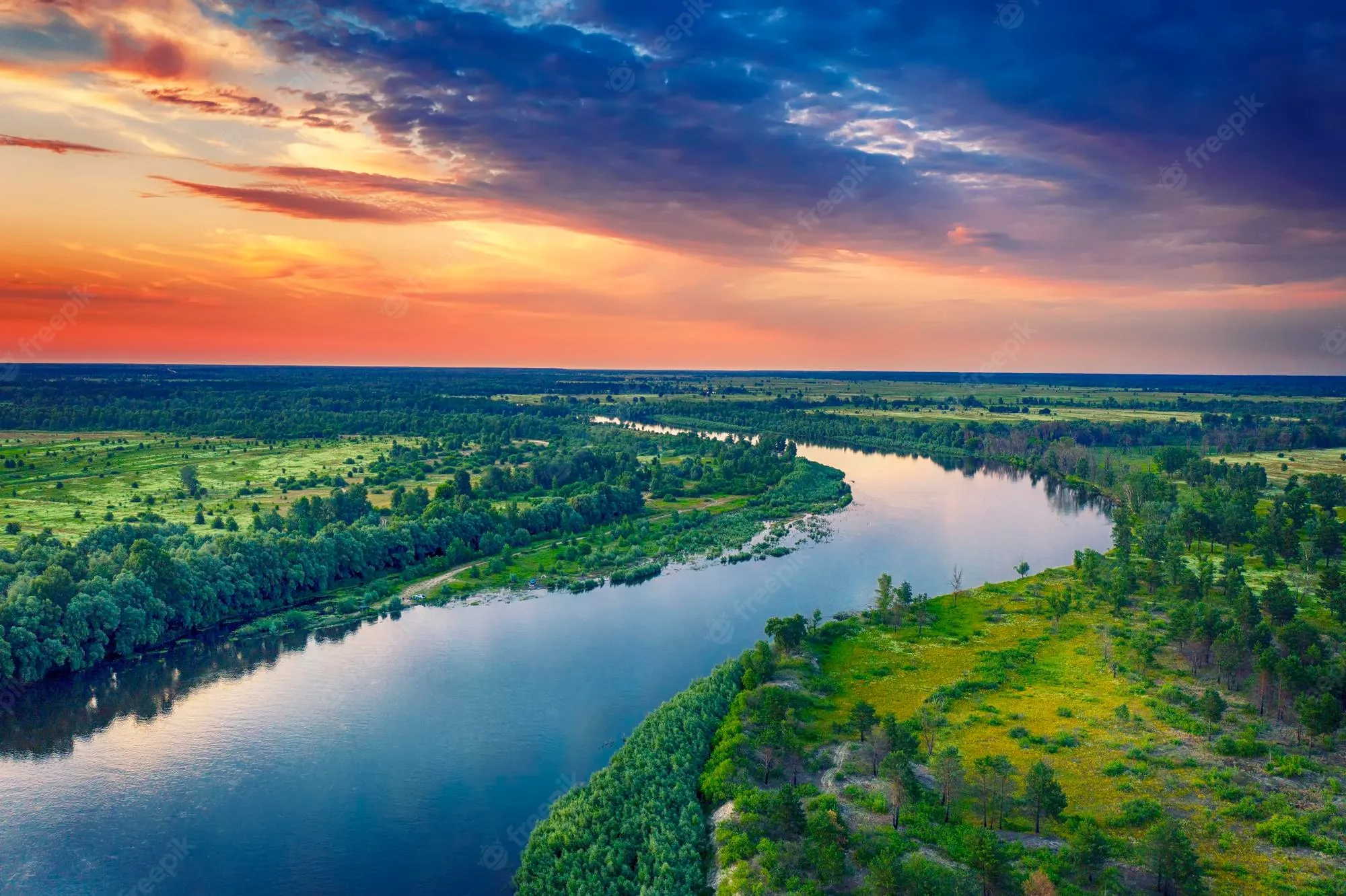 River: A long, winding stream of water that constantly moves.
[Speaker Notes: A river is a long, winding stream of water that constantly moves.]
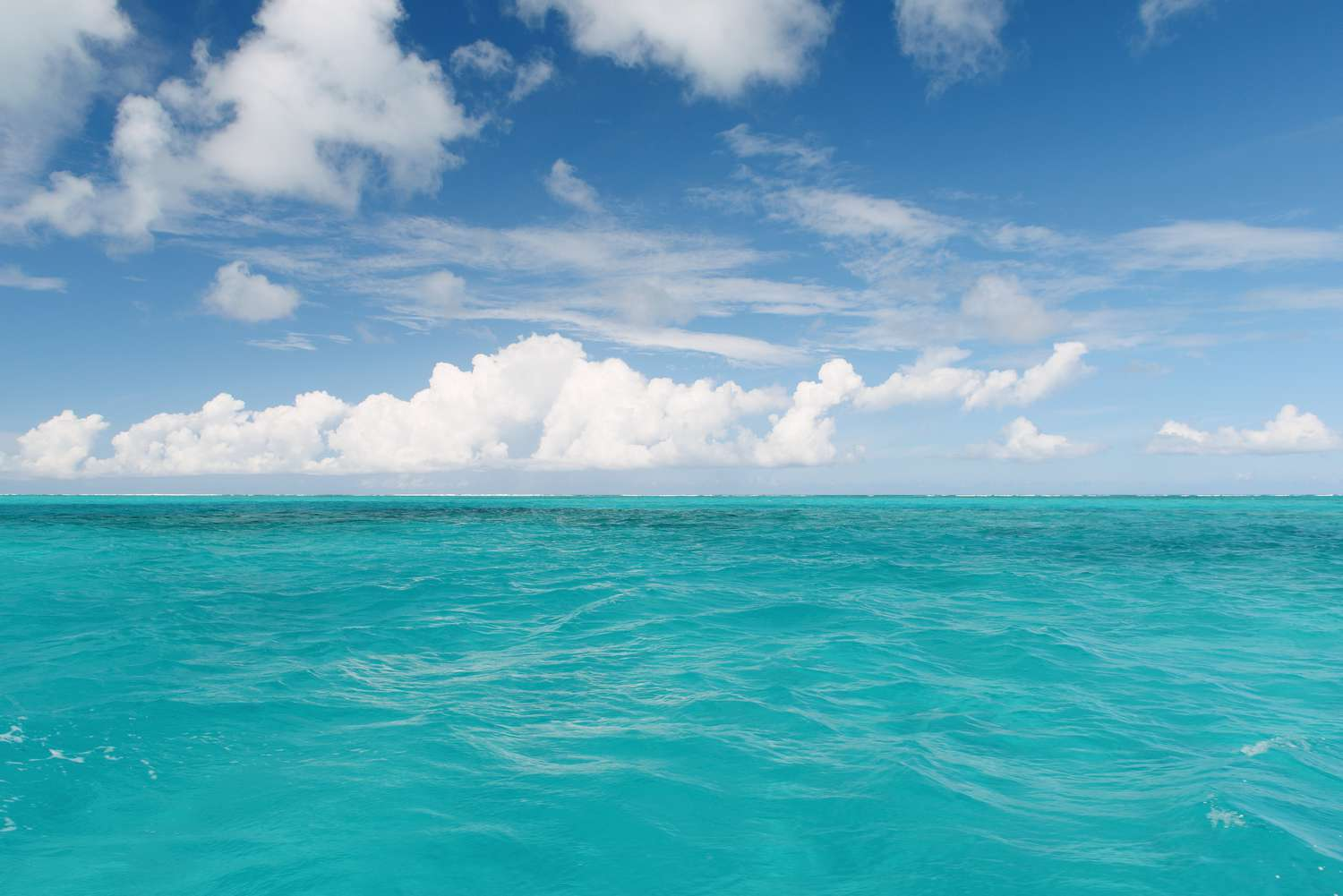 Ocean: A giant body of saltwater.
[Speaker Notes: An ocean is a giant body of saltwater.]
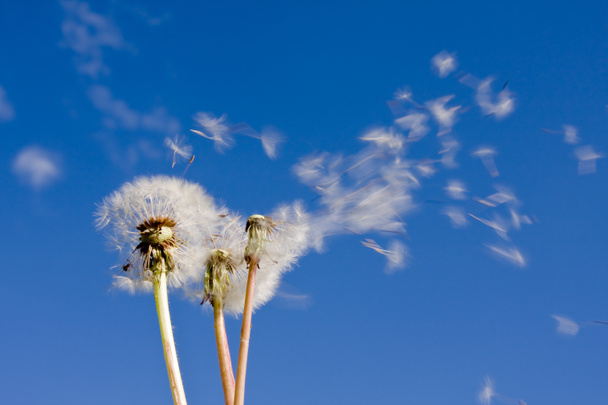 Wind: Moving air, especially a natural flow of air parallel to or along the ground.
[Speaker Notes: Wind: Moving air, especially a natural flow of air parallel to or along the ground.]
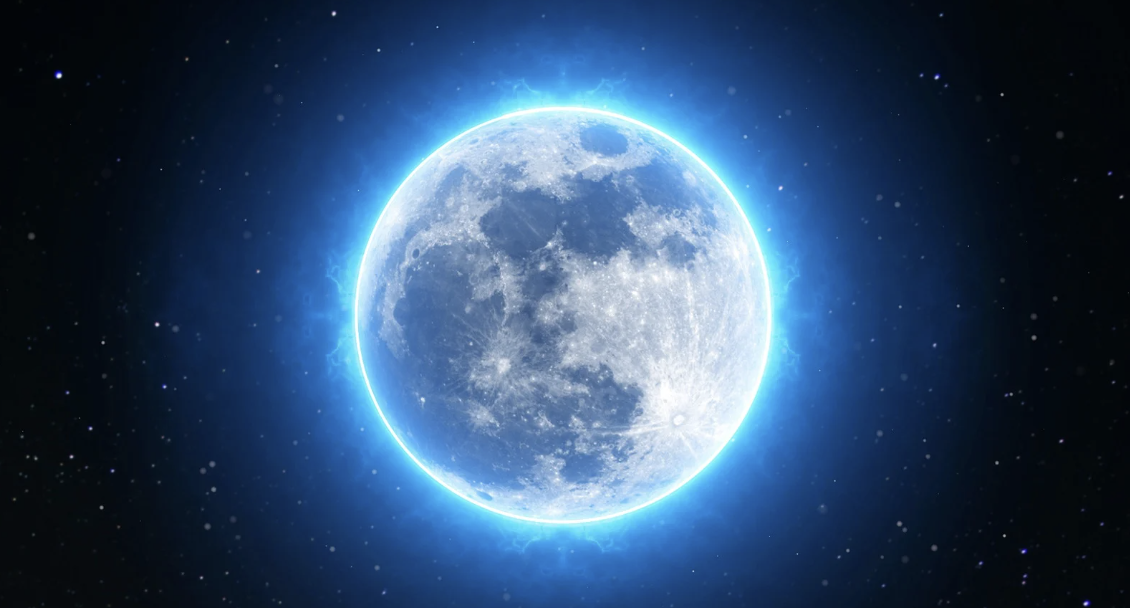 Moon: Earth's natural satellite, that orbits around the Earth
[Speaker Notes: Moon: Earth's natural satellite, that orbits around the Earth. Has a key impact on tides.]
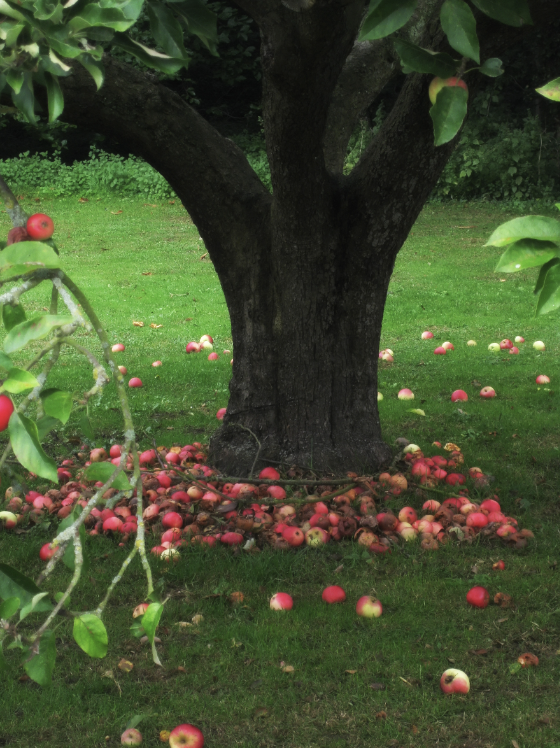 Gravity: The force that pulls objects toward each other
[Speaker Notes: Gravity: The force that pulls objects toward each other; Earth's gravity affects the movement of ocean water.]
[Speaker Notes: Now let’s pause for a moment to review the information we have covered already.]
Water: The substance that covers most of the Earth's surface, found in ______
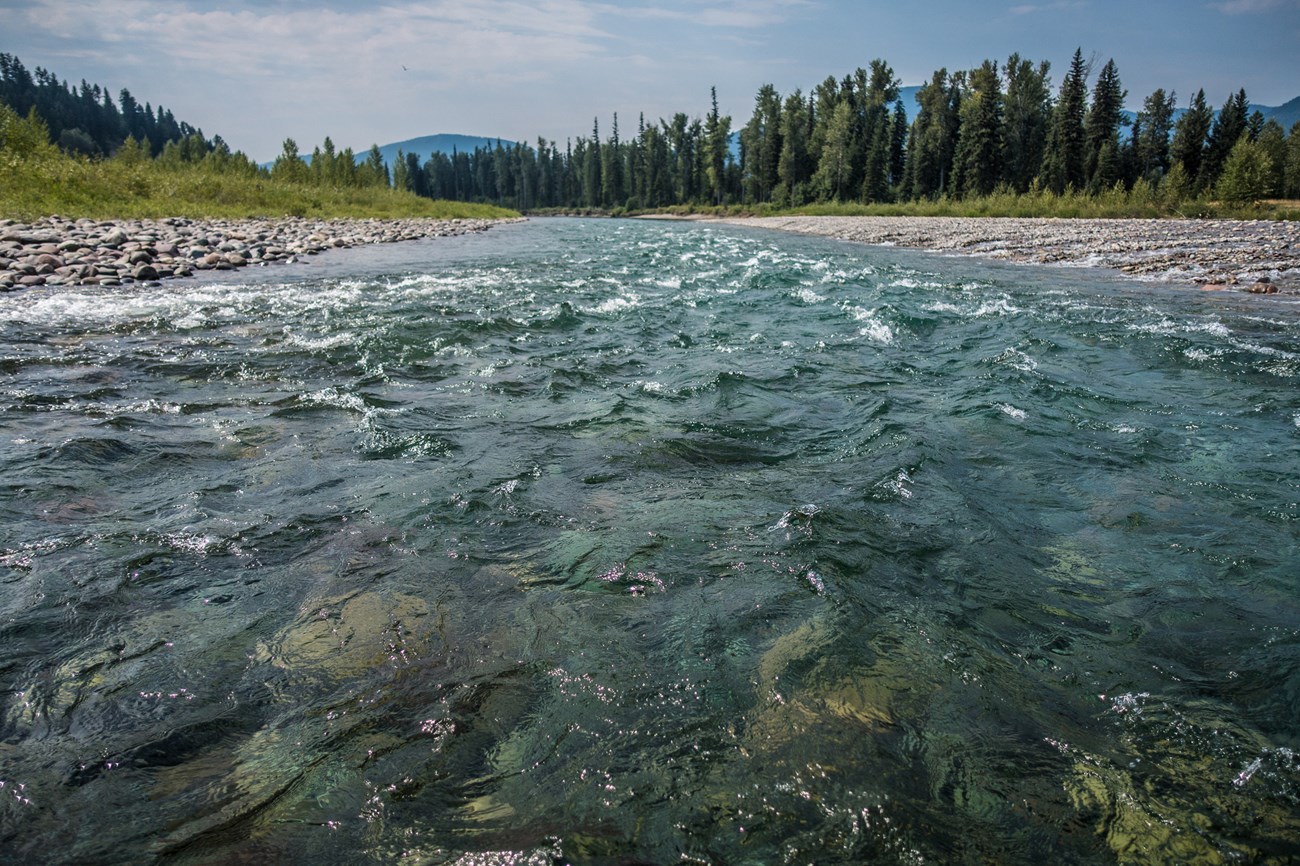 deserts and rocks
outer space
oceans, rives, lakes, and streams
[Speaker Notes: Water: The substance that covers most of the Earth's surface, found in ______

c. oceans, rives, lakes, and streams]
Water: The substance that covers most of the Earth's surface, found in ______
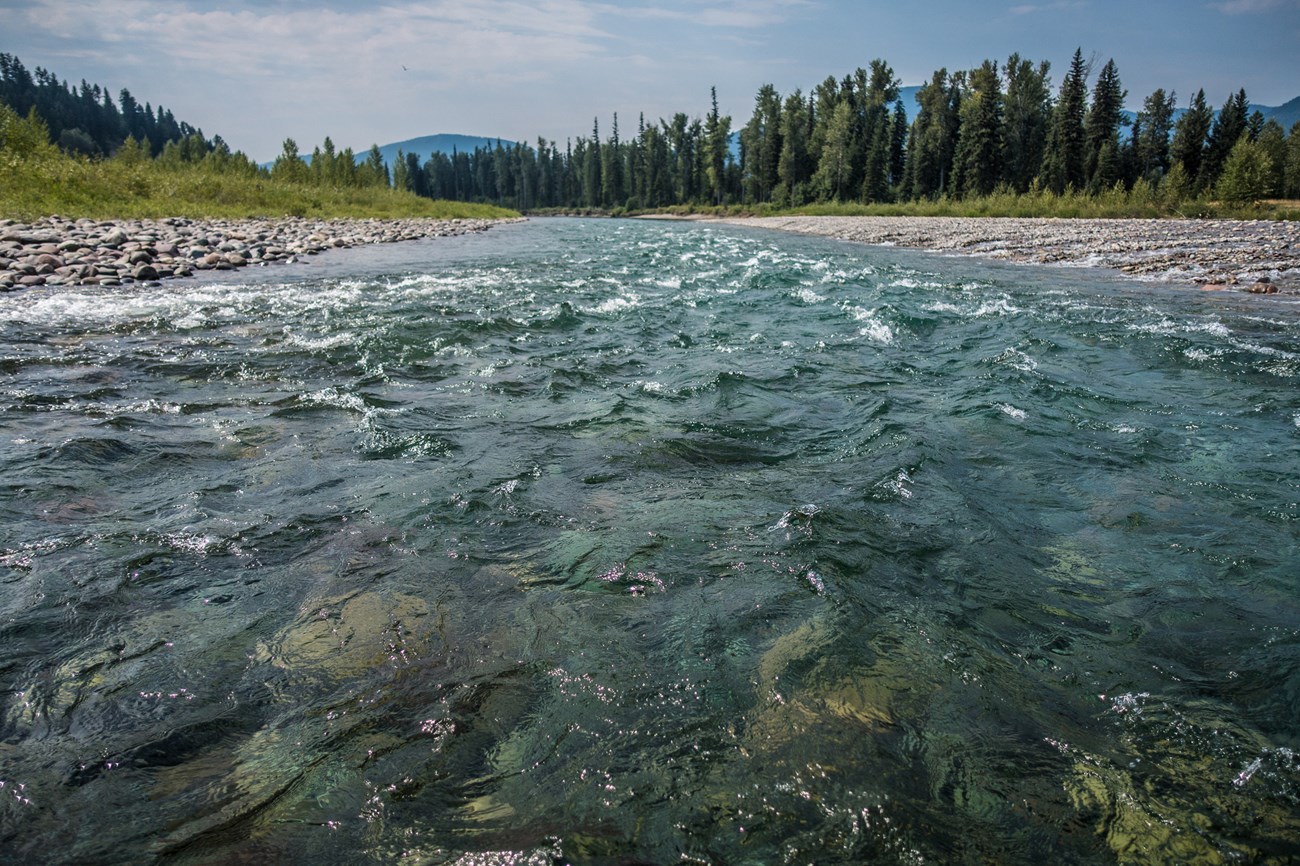 deserts and rocks
outer space
oceans, rives, lakes, and streams
[Speaker Notes: Water: The substance that covers most of the Earth's surface, found in c. oceans, rives, lakes, and streams]
True/False: An ecosystem is an area where living and nonliving things interact
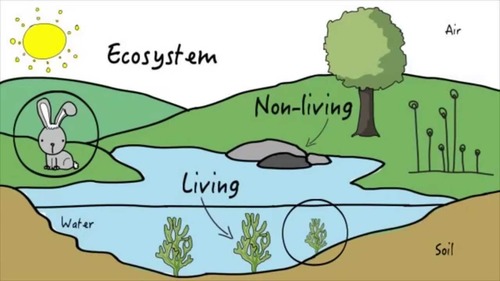 [Speaker Notes: True/False: An ecosystem is the area where living and nonliving things interact.

[True]]
True/False: An ecosystem is an area where living and nonliving things interact
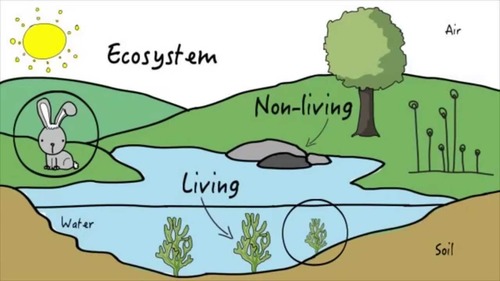 [Speaker Notes: True: An ecosystem is the area where living and nonliving things interact.]
What is the top layer or outermost part of something?
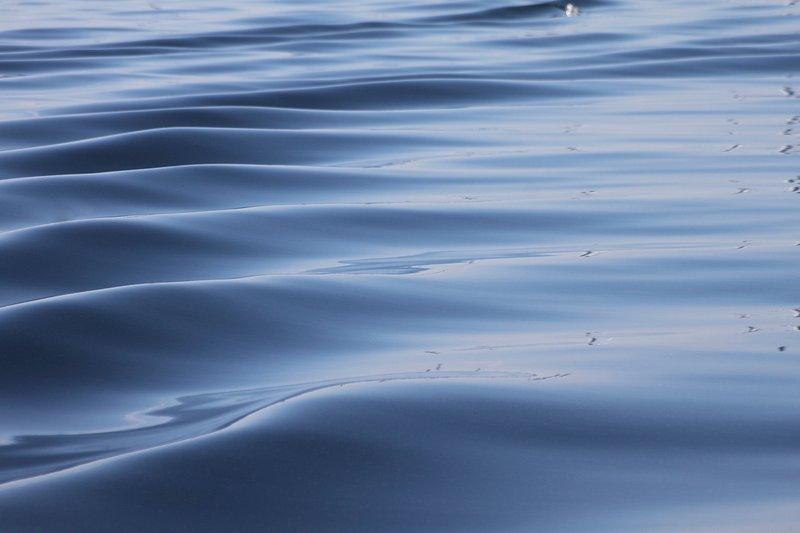 [Speaker Notes: What is the top layer or outermost part of something?

the surface]
What is the top layer or outermost part of something?
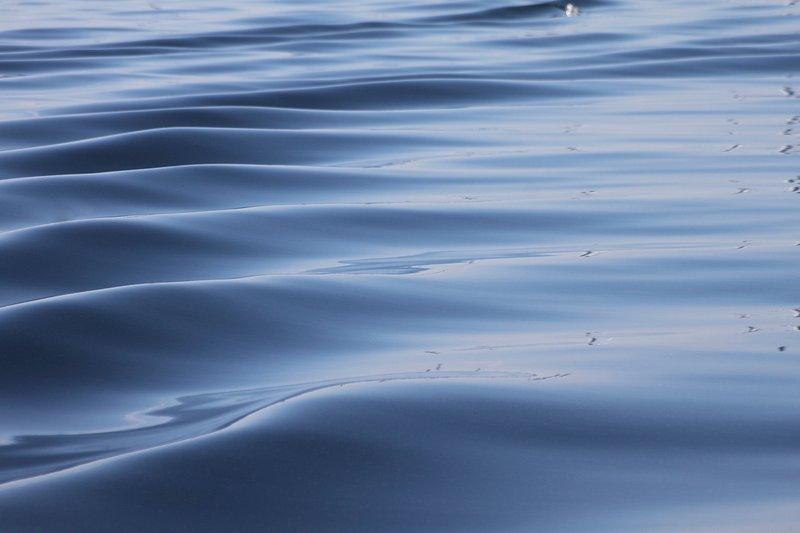 The Surface
[Speaker Notes: What is the top layer or outermost part of something? The surface]
The act or process of moving or being moved:
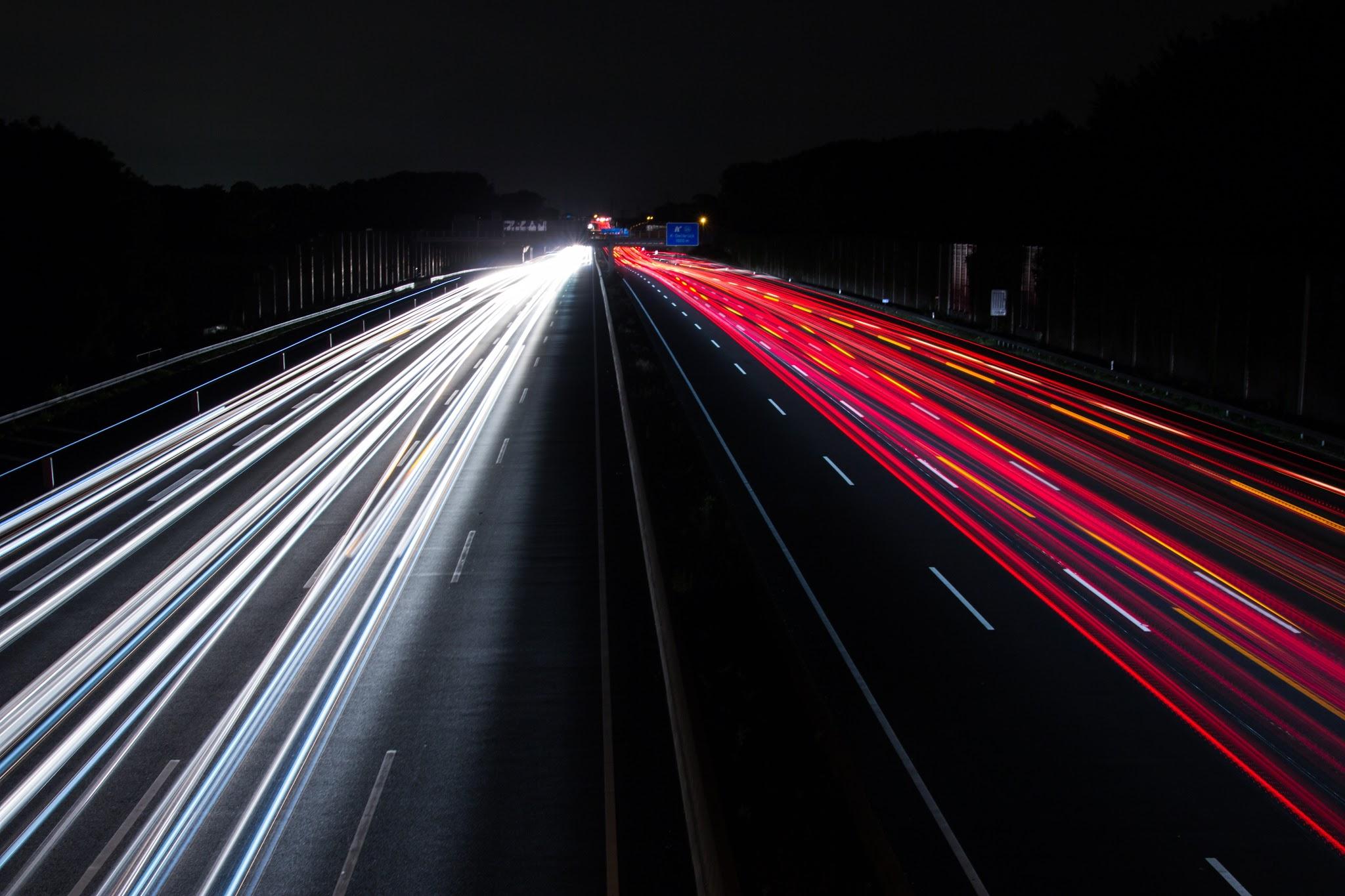 motion
lotion
potion
[Speaker Notes: The act or process of moving or being moved:

motion]
The act or process of moving or being moved:
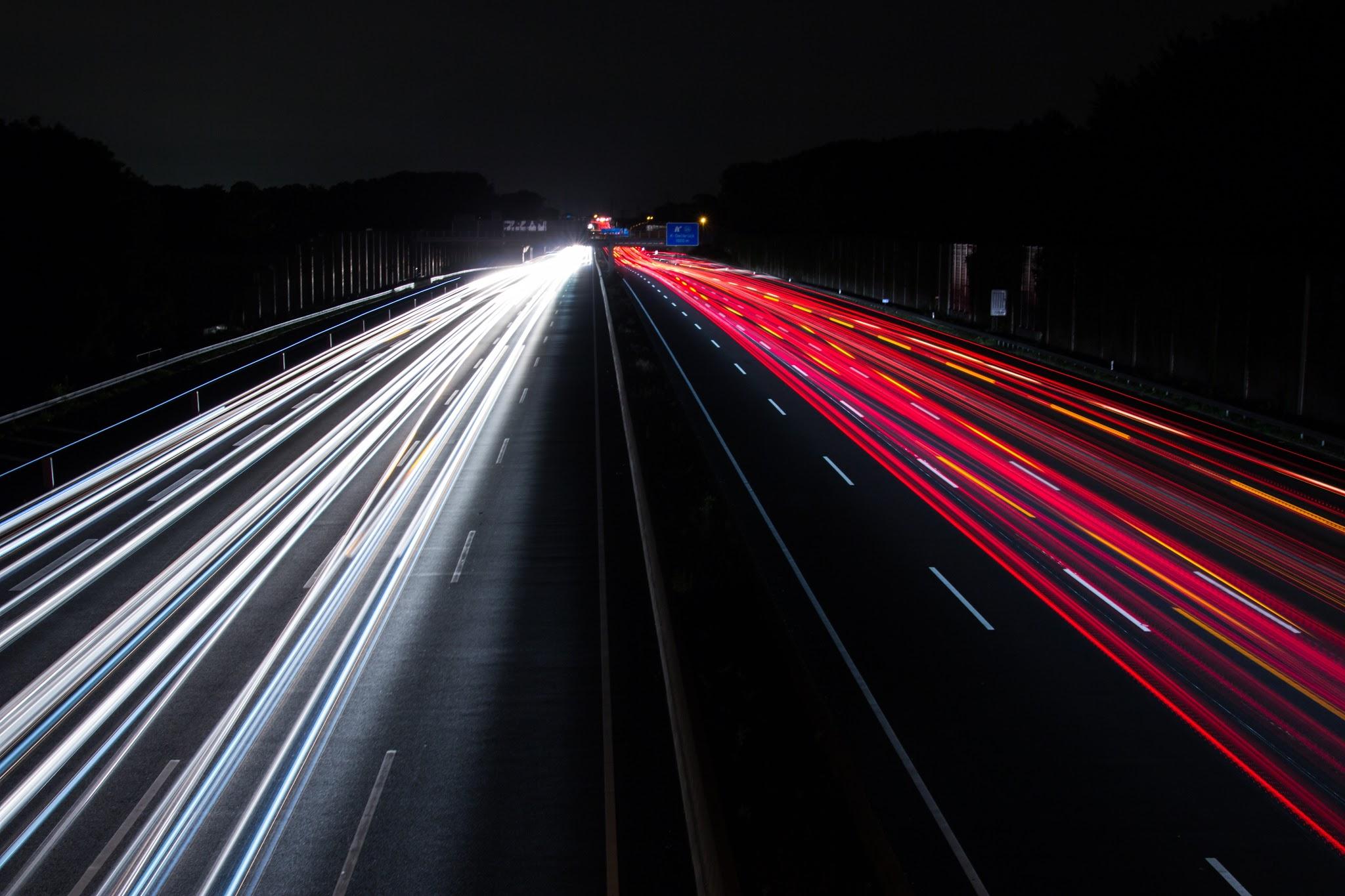 motion
lotion
potion
[Speaker Notes: The act or process of moving or being moved: a. motion]
Tide
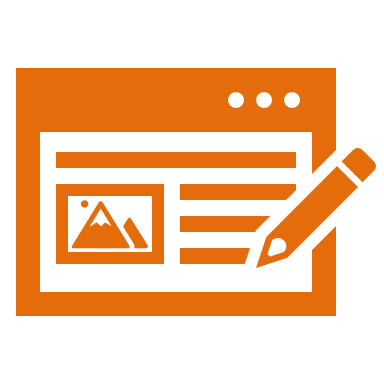 [Speaker Notes: Now that we’ve reviewed, let’s define the phrase tide.]
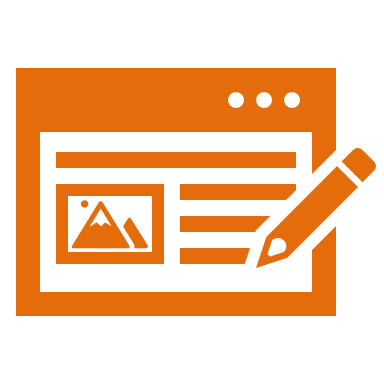 Tide: the regular rising and falling of the sea level caused by the moon and the sun's gravitational pull
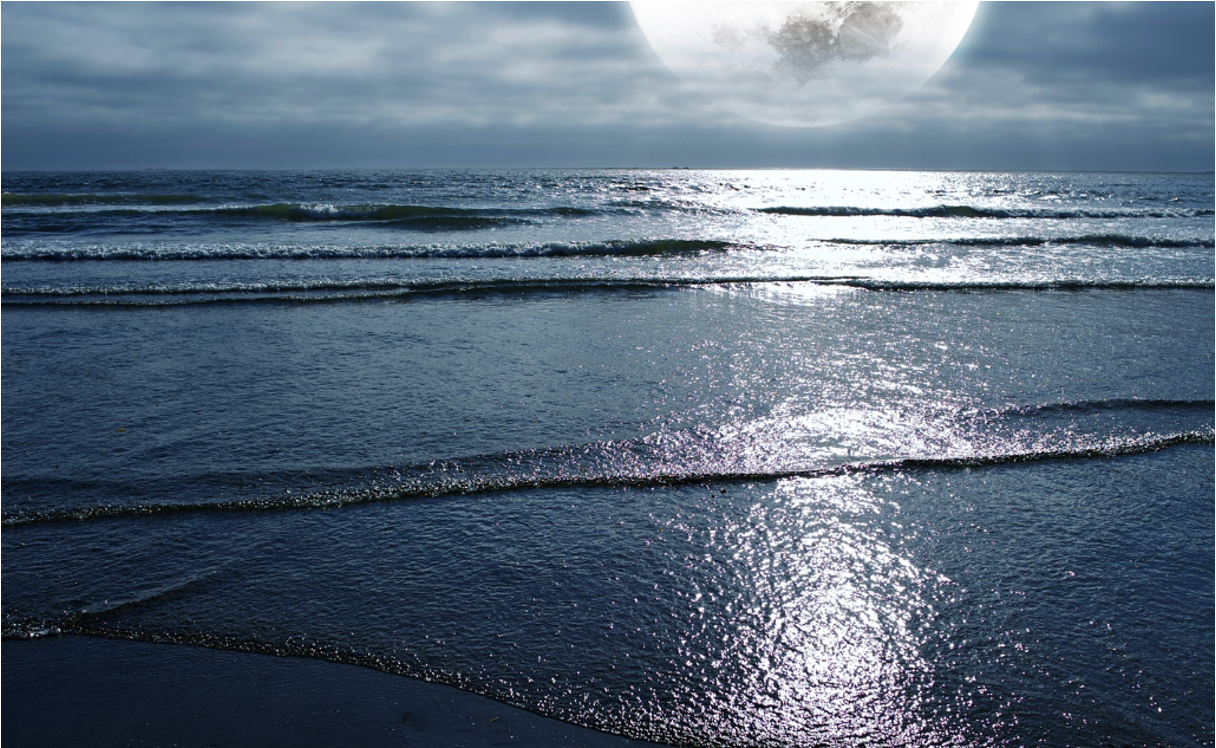 [Speaker Notes: A tide is the regular rising and falling of the sea level caused by the moon and the sun's gravitational pull]
[Speaker Notes: Let’s check-in for understanding.]
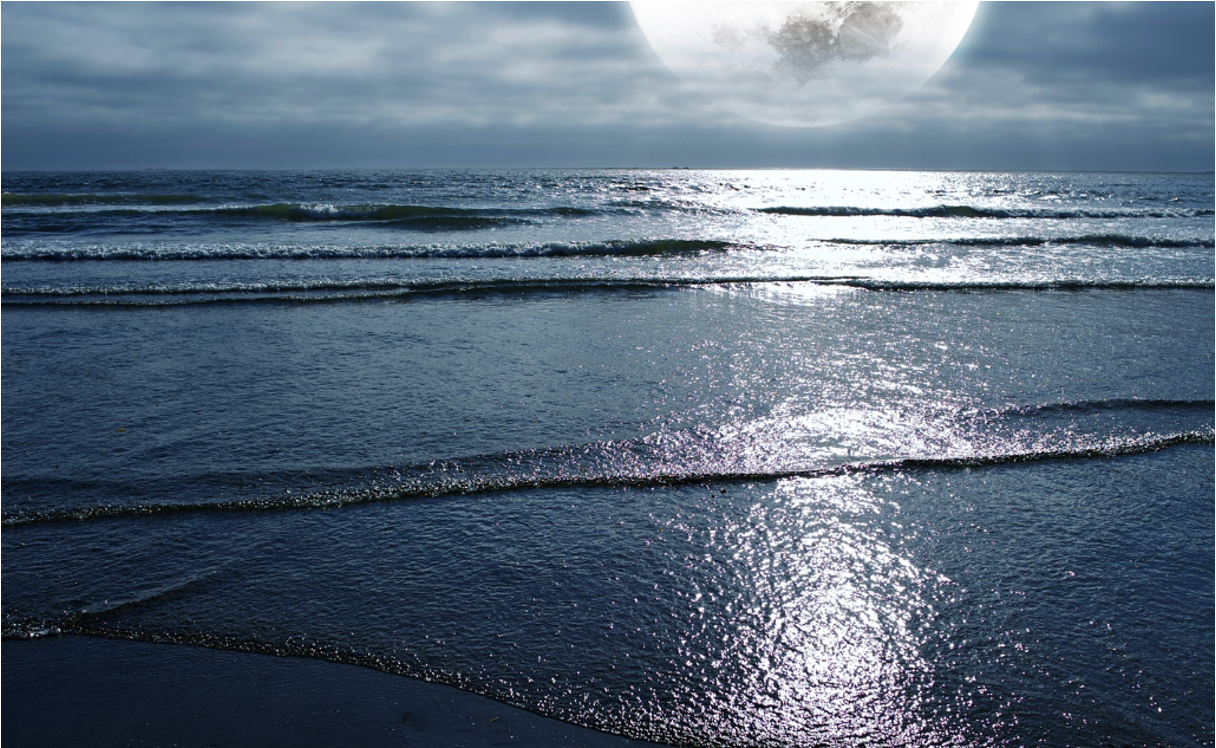 What is a tide?
[Speaker Notes: A tide is the regular rising and falling of the sea level caused by the moon and the sun's gravitational pull]
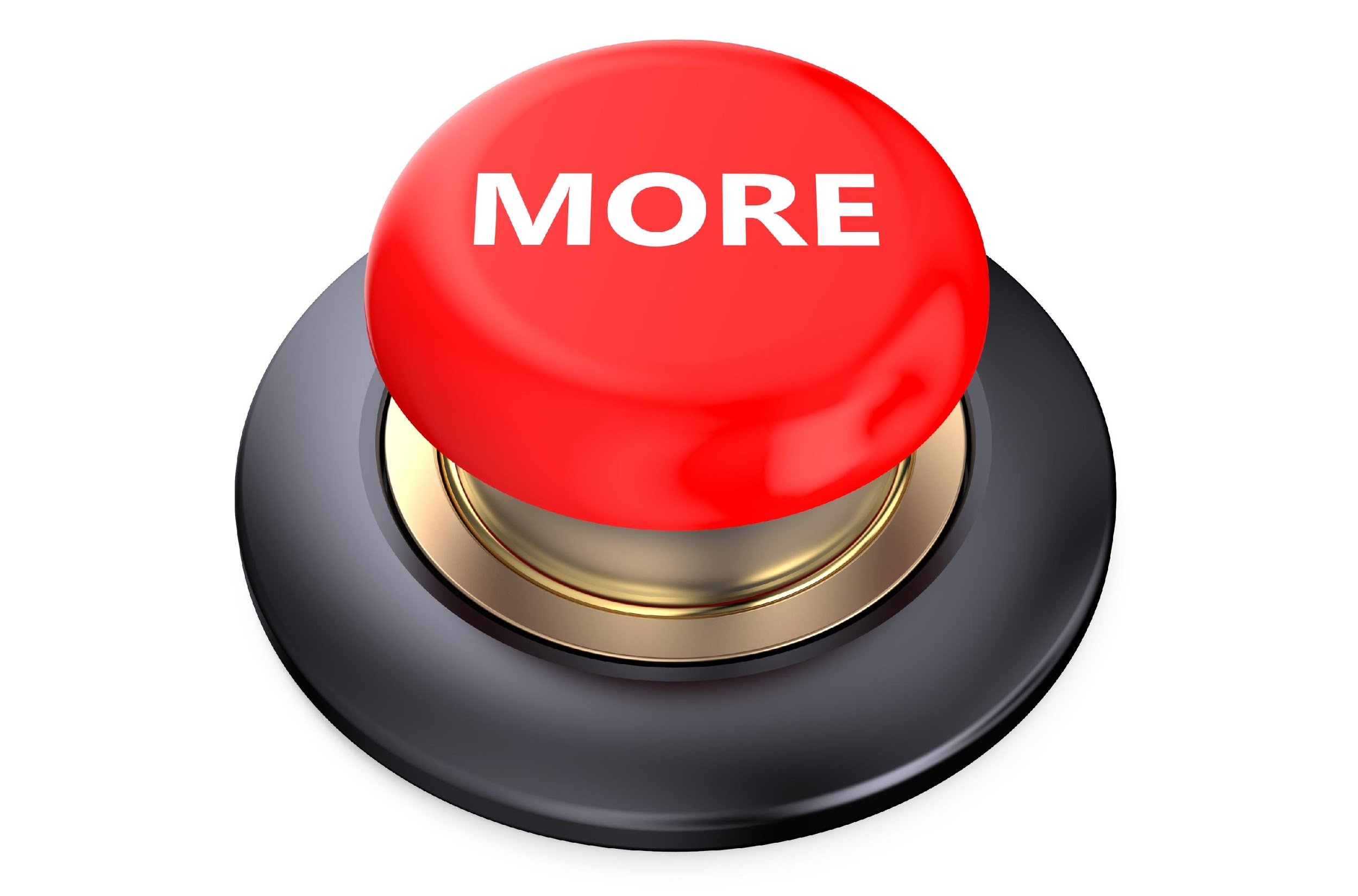 [Speaker Notes: That is the basic definition, but there is a bit more you need to know.]
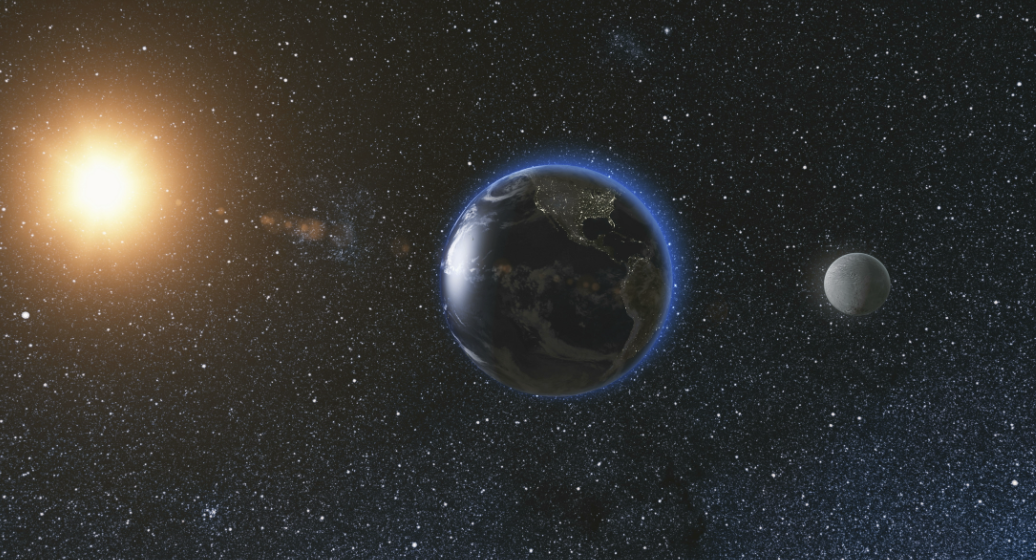 Tides are the regular rising and falling of the sea level. These movements are caused by the gravitational pull of two objects in the sky: the Moon and the Sun.
[Speaker Notes: Tides are the regular rising and falling of the sea level. These movements are caused by the gravitational pull of two objects in the sky: the Moon and the Sun.]
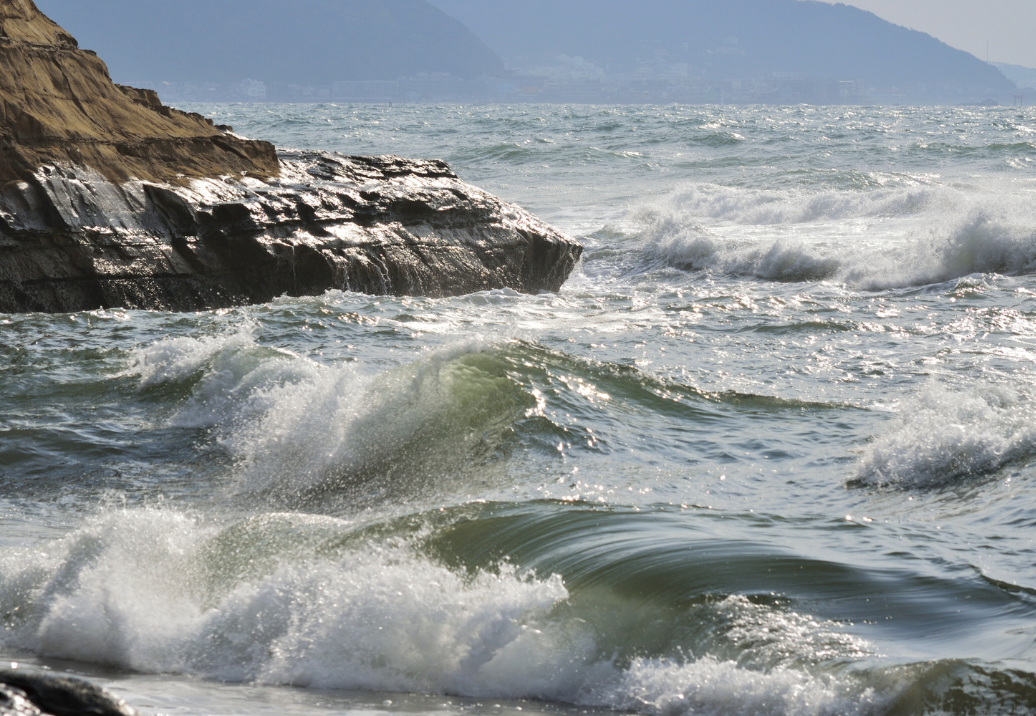 High Tide: When the Moon is directly above a location on Earth, its gravitational pull causes the water on that side to bulge, creating a high tide.
[Speaker Notes: High Tide: When the Moon is directly above a location on Earth, its gravitational pull causes the water on that side to bulge, creating a high tide.]
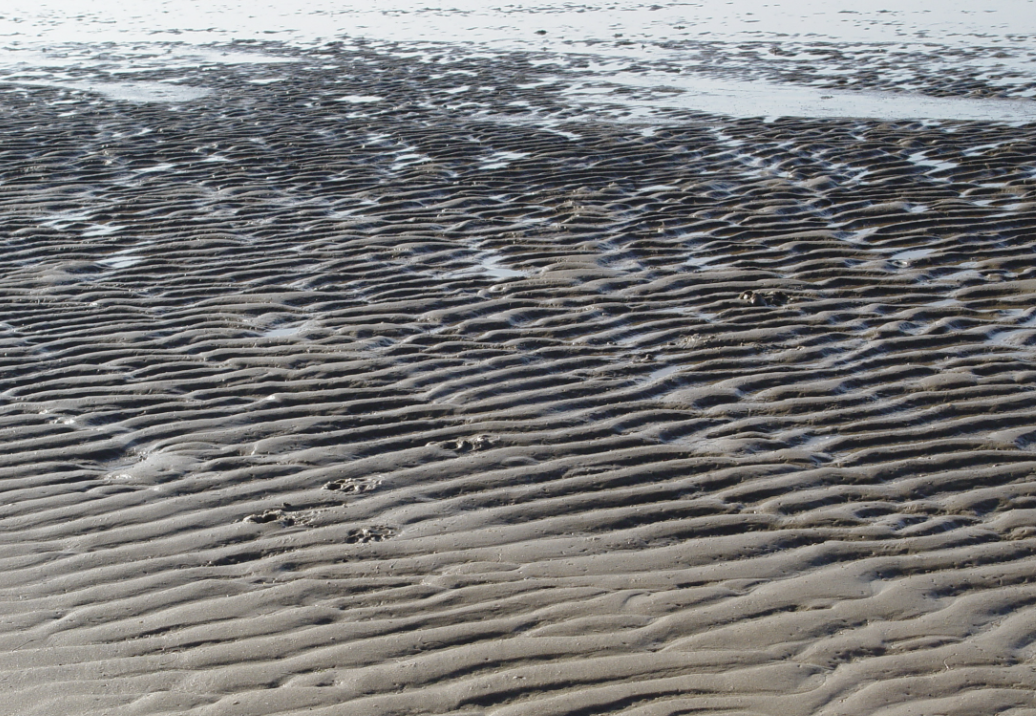 Low Tide: When the Moon is in a different spot, it creates a low tide, where the water seems to retreat, revealing more of the shore.
[Speaker Notes: Low Tide: When the Moon is in a different spot, it creates a low tide, where the water seems to retreat, revealing more of the shore.]
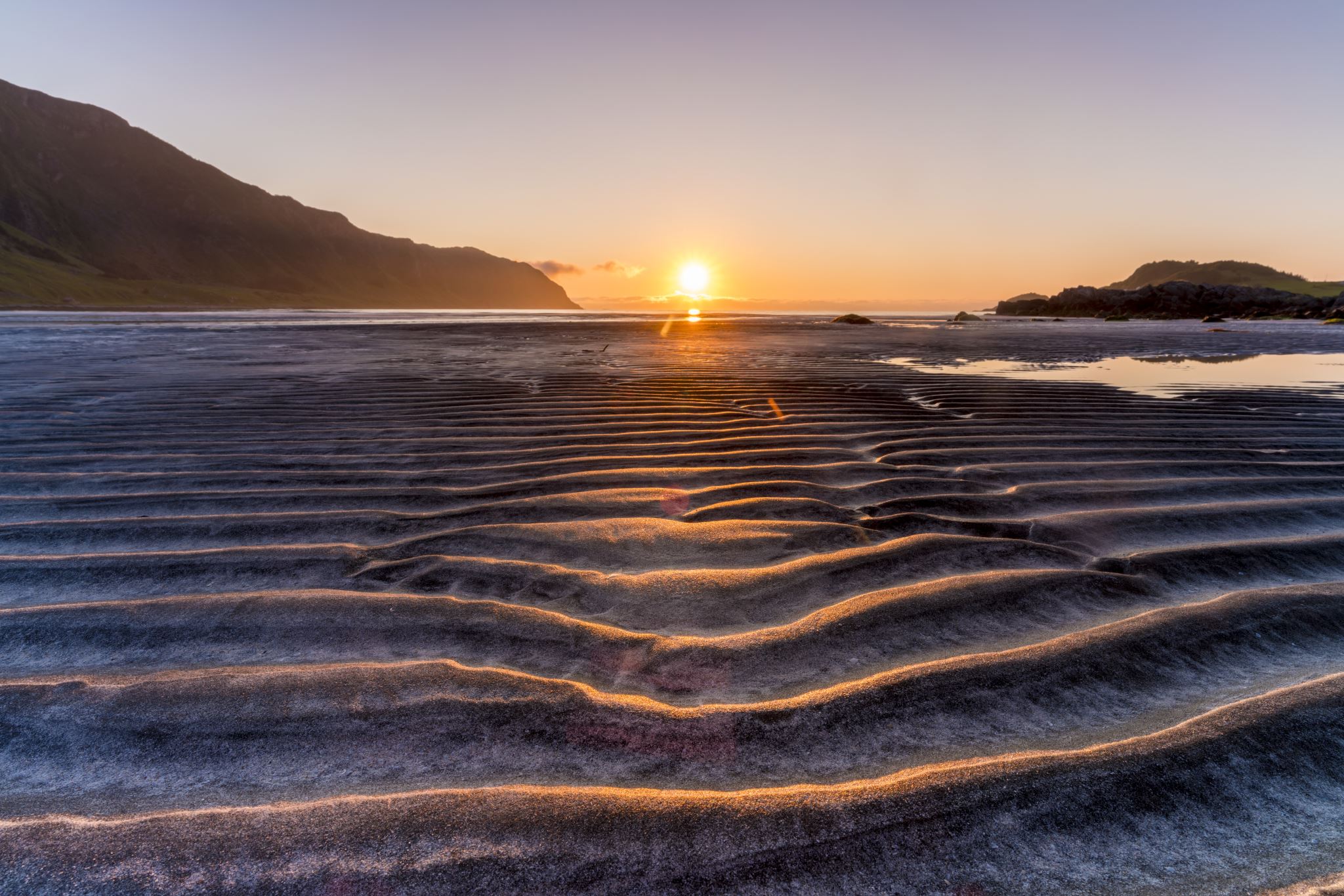 Sun's Influence: The Sun also affects tides. When the Sun and the Moon are aligned, their combined gravitational pull creates extra high tides called spring tides. When they are at right angles, we get neap tides, which are lower.
[Speaker Notes: Sun's Influence: The Sun also affects tides. When the Sun and the Moon are aligned, their combined gravitational pull creates extra high tides called spring tides. When they are at right angles, we get neap tides, which are lower.]
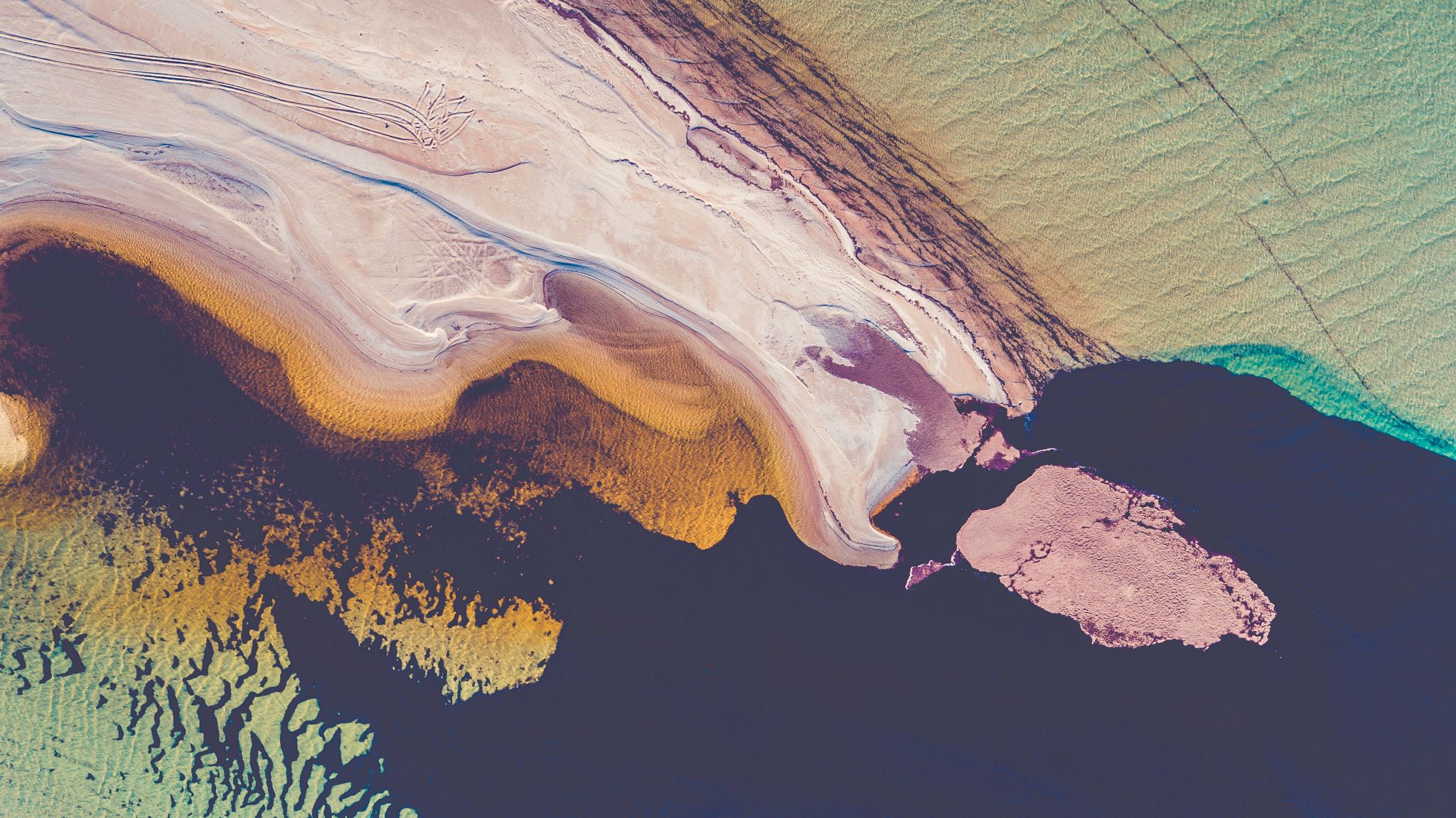 Understanding tides helps us predict when the water will be higher or lower along the coast.
High tides can flood certain areas, while low tides expose tide pools and marine life.
It’s a regular pattern influenced by the gravitational forces between the Earth, Moon, and Sun.
[Speaker Notes: Understanding tides helps us predict when the water will be higher or lower along the coast.
High tides can flood certain areas, while low tides expose tide pools and marine life.
It’s a regular pattern influenced by the gravitational forces between the Earth, Moon, and Sun.]
[Speaker Notes: Let’s check-in for understanding.]
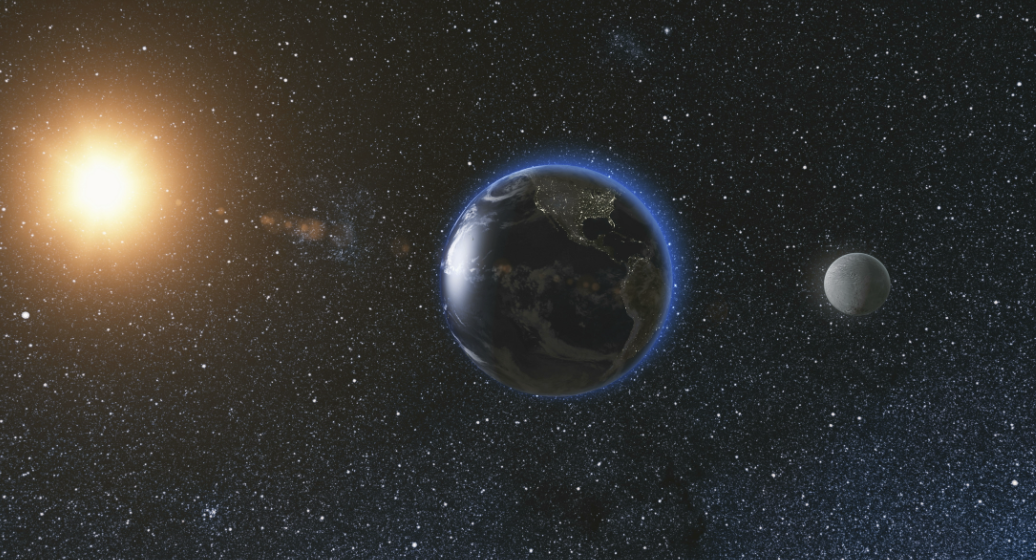 What two objects in space cause the tides?
[Speaker Notes: What two objects in space cause the tides?

[Moon and Sun]]
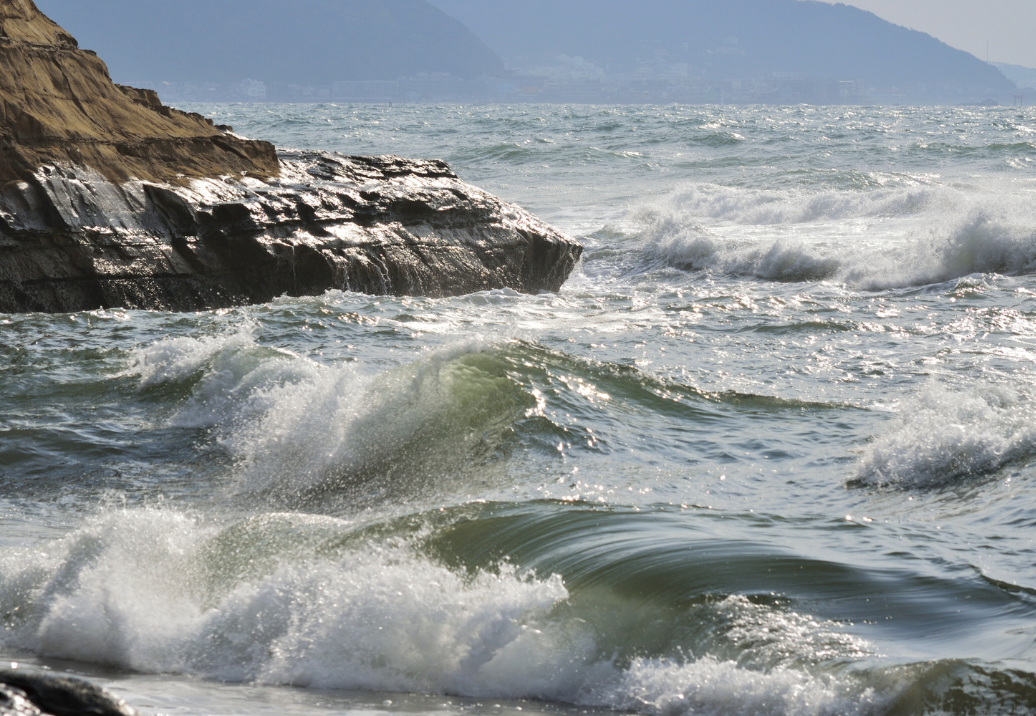 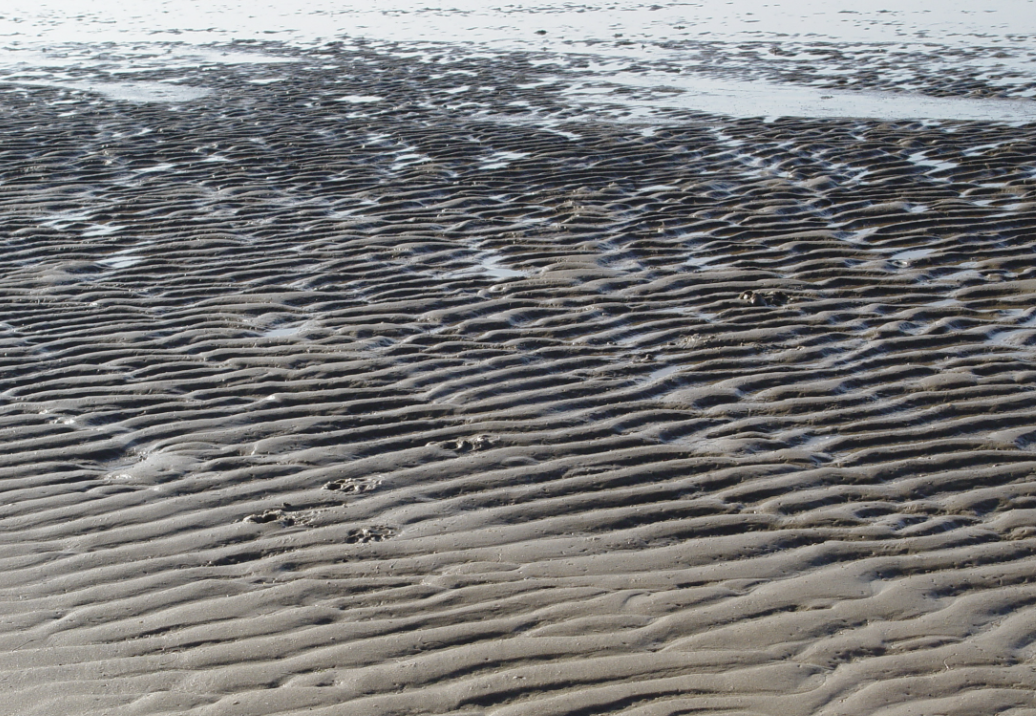 Match the following:
Low tide
High tide
When the water rises
When the water retreats
[Speaker Notes: Match the following:
Low tide
High tide

When the water rises
When the water retreats]
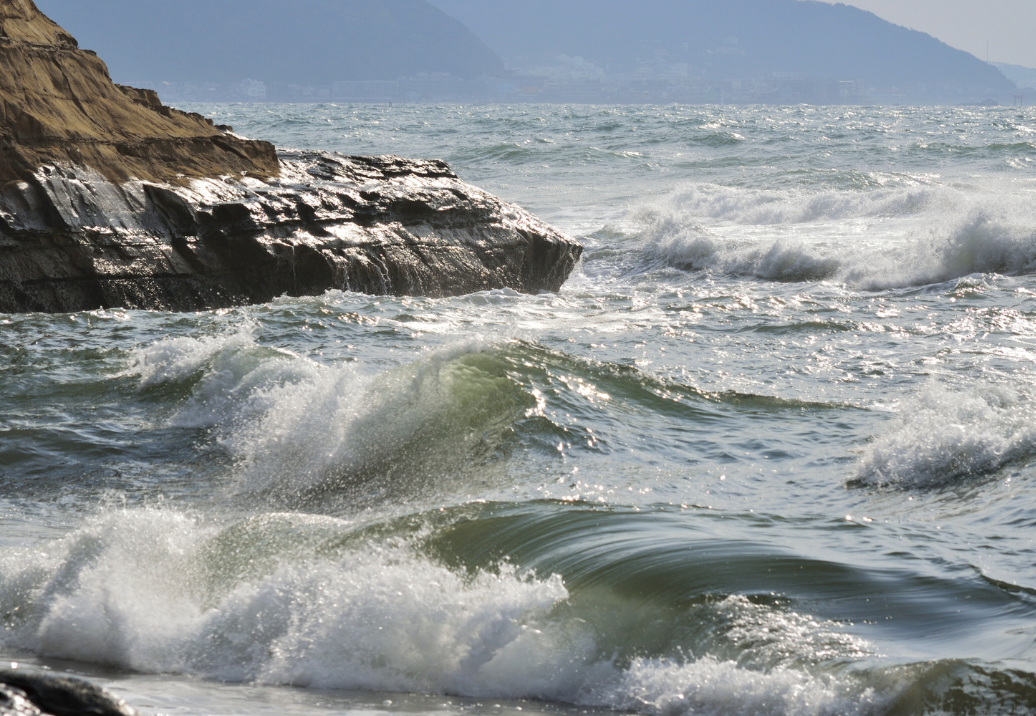 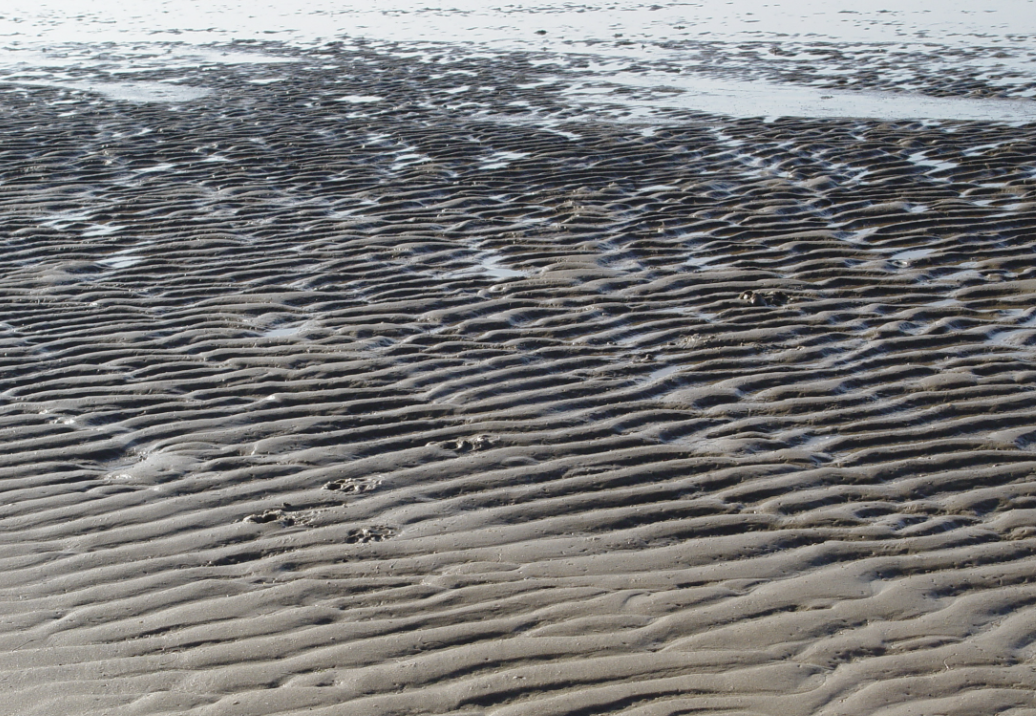 Match the following:
B. Low tide
A. High tide
When the water rises
When the water retreats
[Speaker Notes: Match the following:
Low tide B.
High tide A.

When the water rises
When the water retreats]
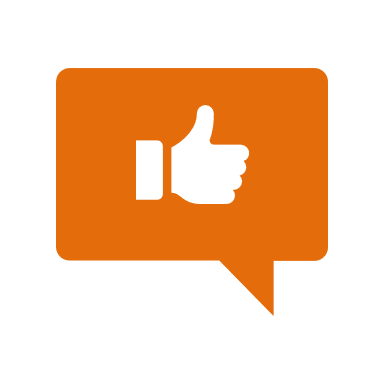 [Speaker Notes: Now, let’s talk about some examples of tides.]
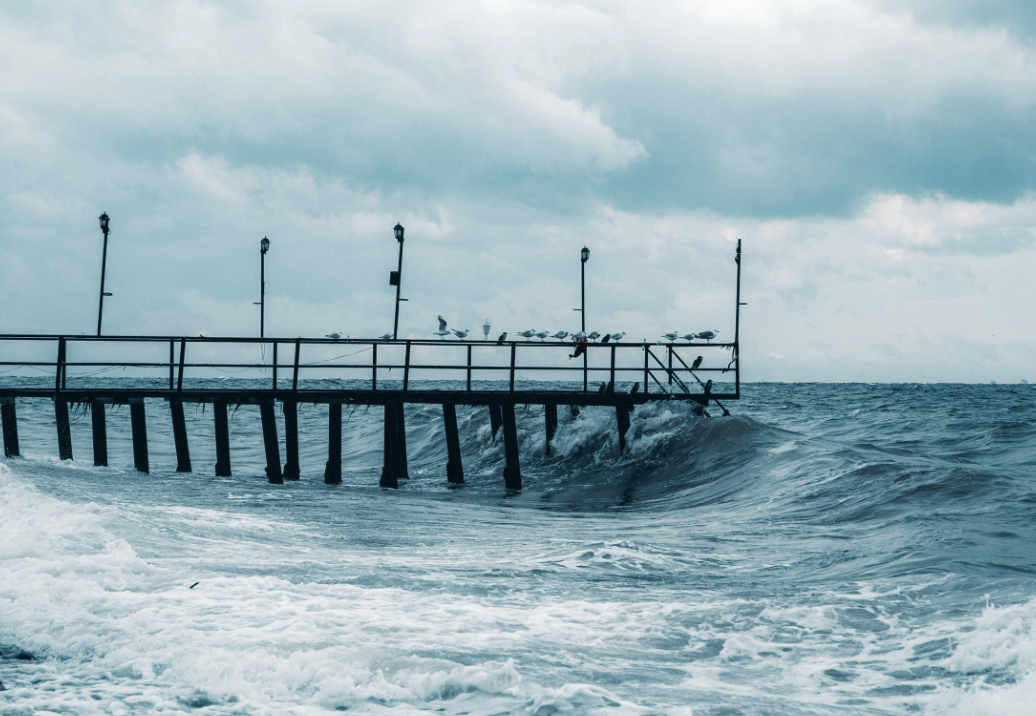 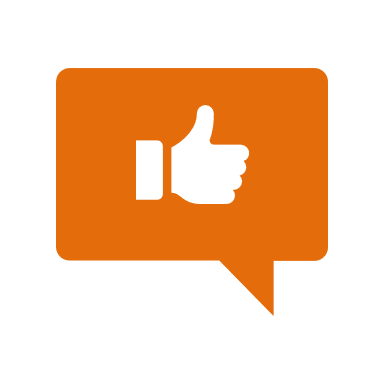 High tide is an example or type of tide. It is when the gravitational pull  of the moon causes the water to rise.
[Speaker Notes: High tide is an example or type of tide. It is when the gravitational pull  of the moon causes the water to rise.]
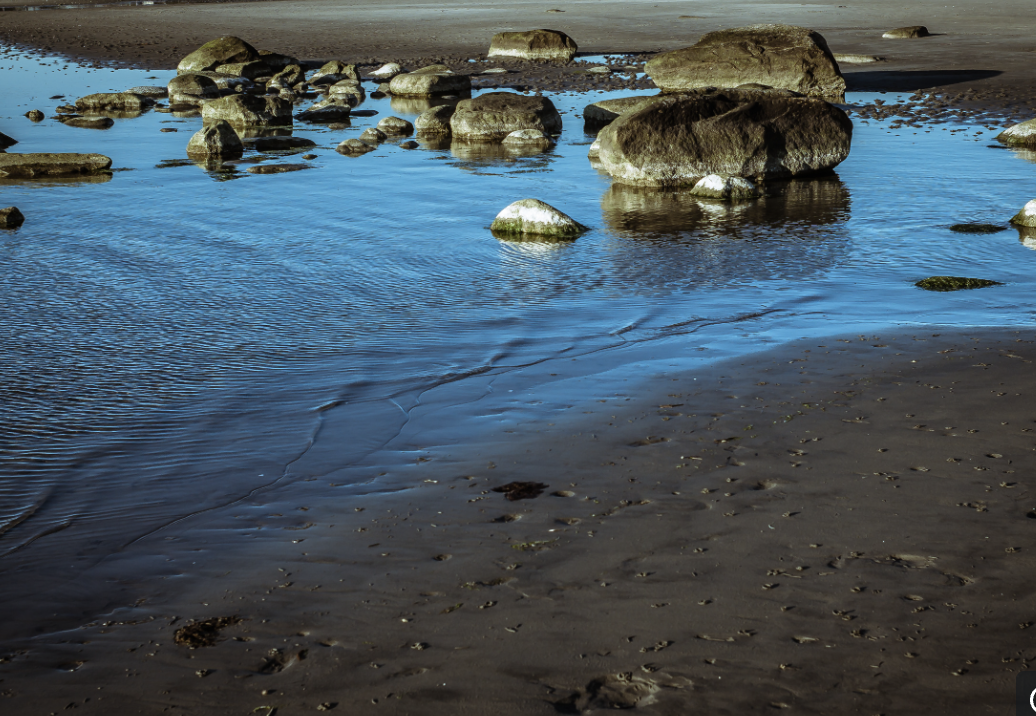 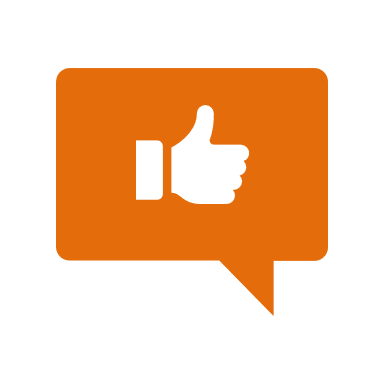 Low tide is also an example or type of tide. This is when the water retreats from the shore.
[Speaker Notes: Low tide is also an example or type of tide. This is when the water retreats from the shore.]
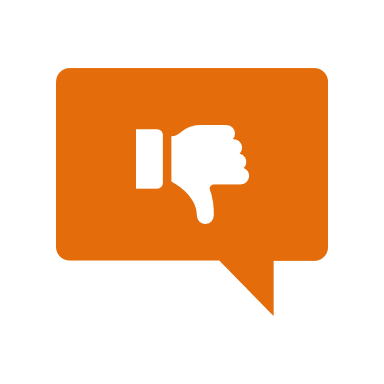 [Speaker Notes: Now, let’s talk about some non-examples of TERM HERE.]
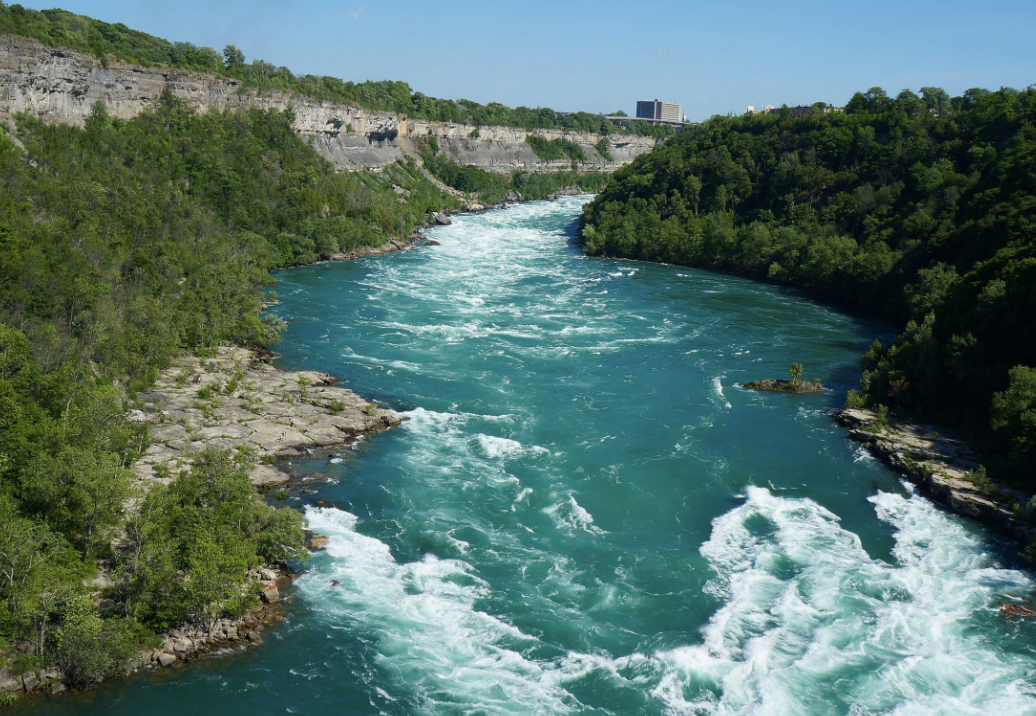 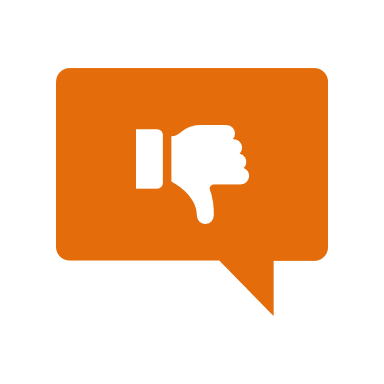 River Flow: The movement of water in a river is NOT an example of a tide. A river flow is a continuous movement of water within a river channel, driven by factors like elevation and rain fall.
[Speaker Notes: River Flow: The movement of water in a river is NOT an example of a tide. A river’s flow is a continuous movement of water within a river channel, driven by factors like elevation and rain fall. Tides specifically refer to the rise and fall of sea levels influenced by the gravitational pull of the Moon and the Sun.]
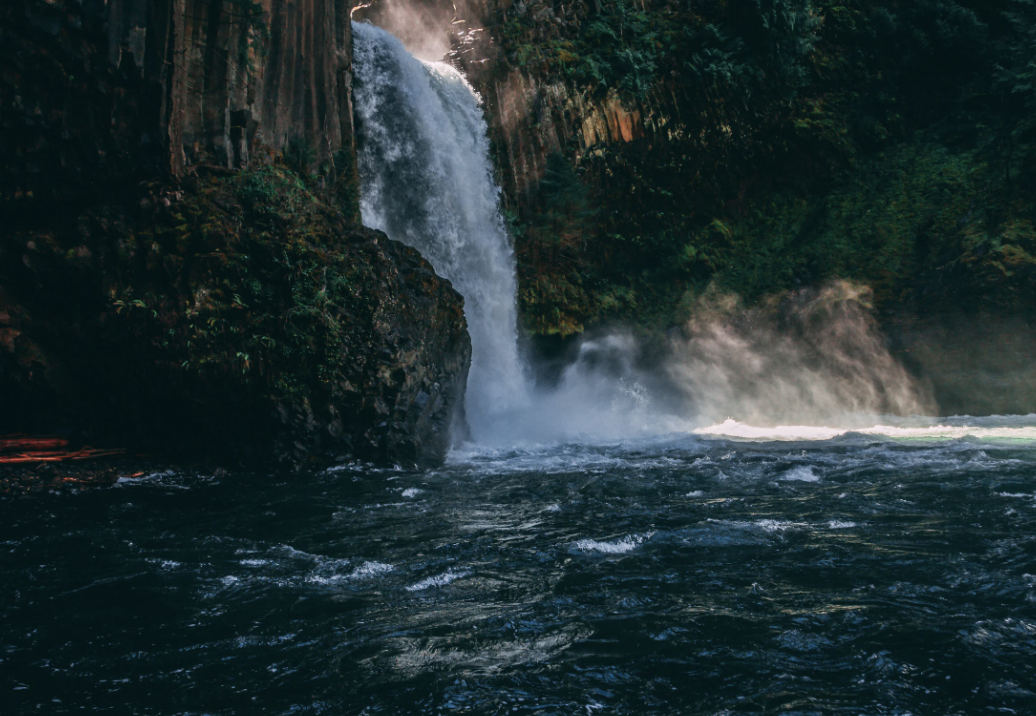 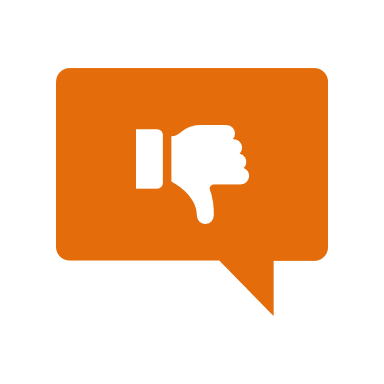 Waterfall: While a waterfall involves the movement of water, the continuous downward flow is NOT an example of a tide.
[Speaker Notes: Waterfall: While a waterfall involves the movement of water, the continuous downward flow is NOT an example of a tide. Tides involve the rhythmic rise and fall of sea levels, not a unidirectional
flow.]
[Speaker Notes: Now let’s pause for a moment to check your understanding.]
Why are a river flow and waterfall NOT examples of a tide?
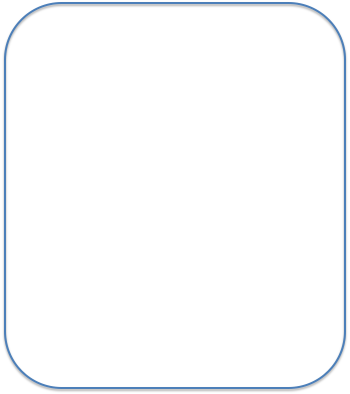 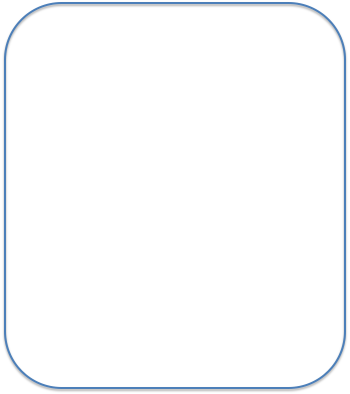 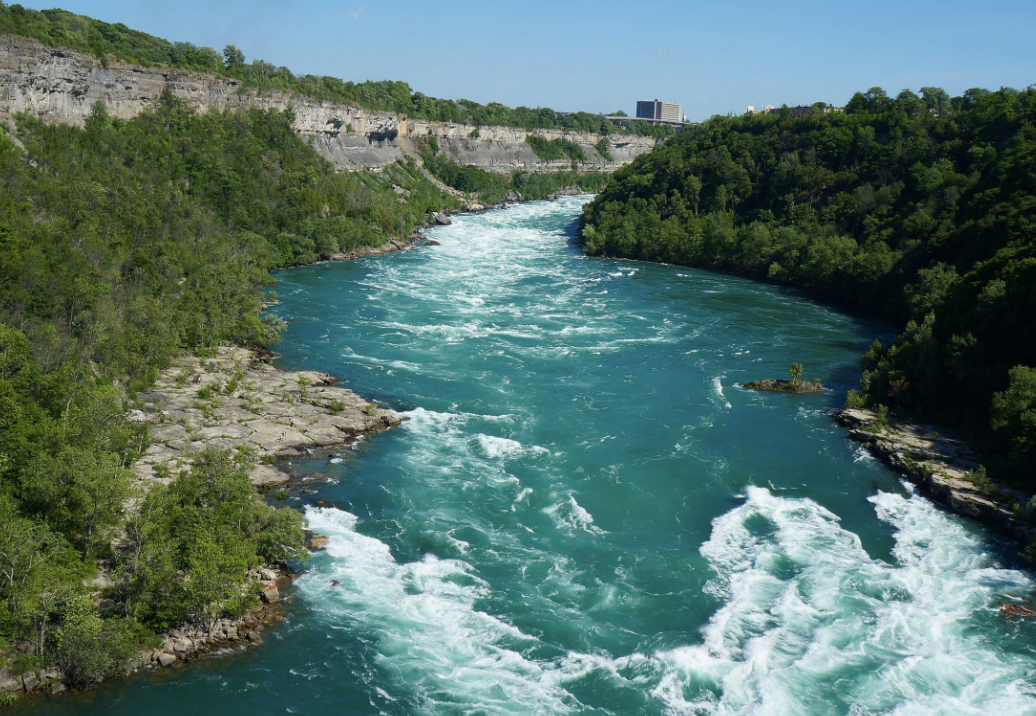 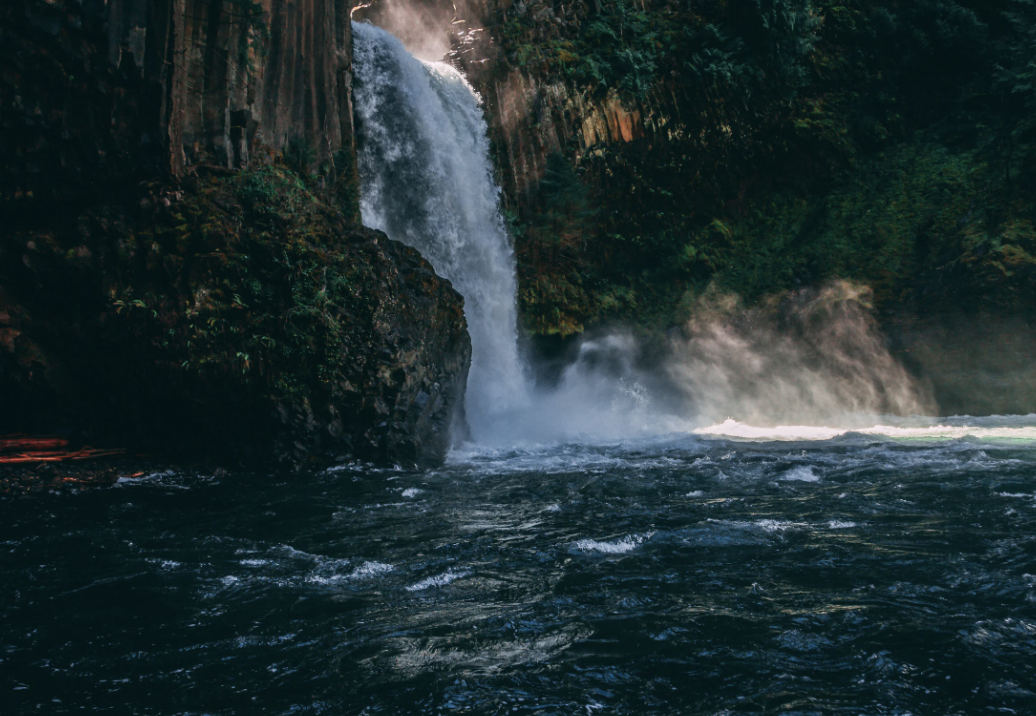 [Speaker Notes: Why are a river flow and waterfall not examples of a tide?

[A river flow is a continuous movement of water within a river channel, driven by factors like elevation and rain fall and a waterfall involves the movement of water, the continuous downward flow is not a tide. Tides specifically refer to the rise and fall of sea levels influenced by the gravitational pull of the Moon and the Sun.]]
Remember!!!
[Speaker Notes: So remember!]
Tide: the regular rising and falling of the sea level caused by the moon and the sun's gravitational pull
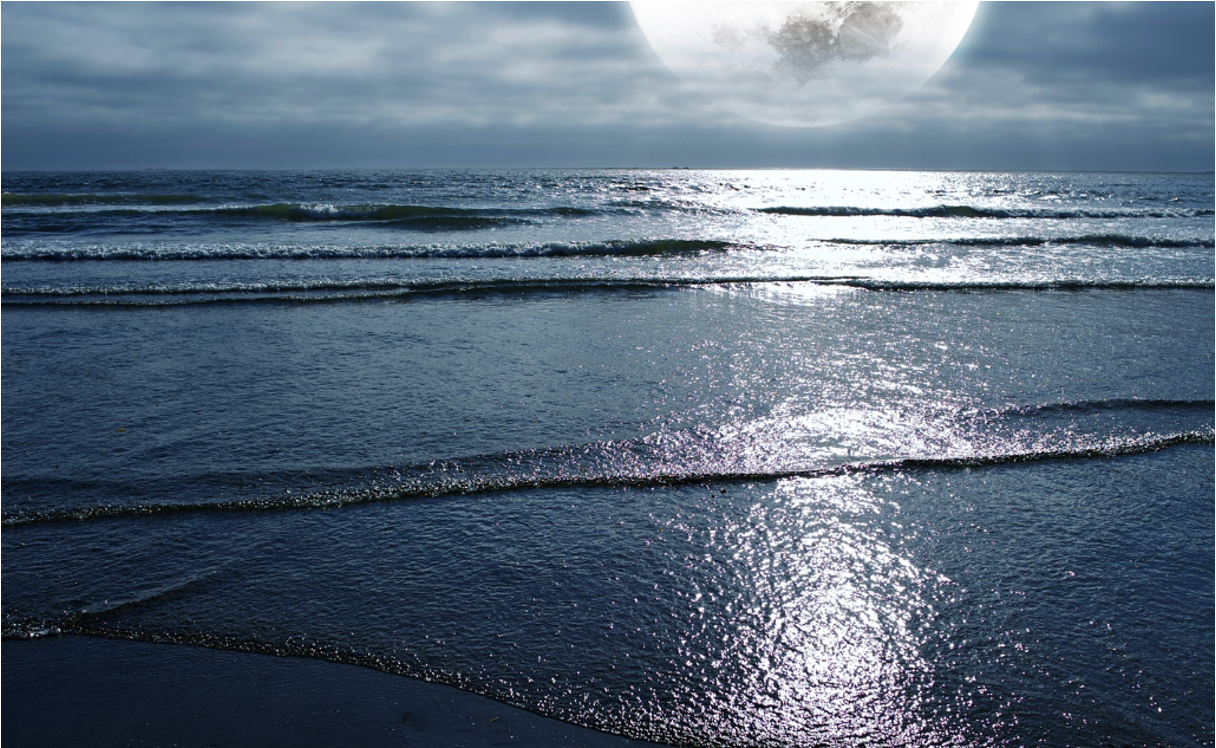 [Speaker Notes: A tide is the regular rising and falling of the sea level caused by the moon and the sun's gravitational pull]
[Speaker Notes: We will now complete this concept map, called a Frayer model, to summarize and further clarify what you have learned about the term TERM HERE.]
Picture
Definition
Tide
Example
How do tides impact my life?
[Speaker Notes: To complete the Frayer model, we will choose from four choices the correct picture, definition, example, and response to the question, “How do tides impact my life?” Select the best response for each question using the information you just learned. As we select responses, we will see how this model looks filled in for the term tide.]
Directions: Choose the correct picture of a tide from the choices below.
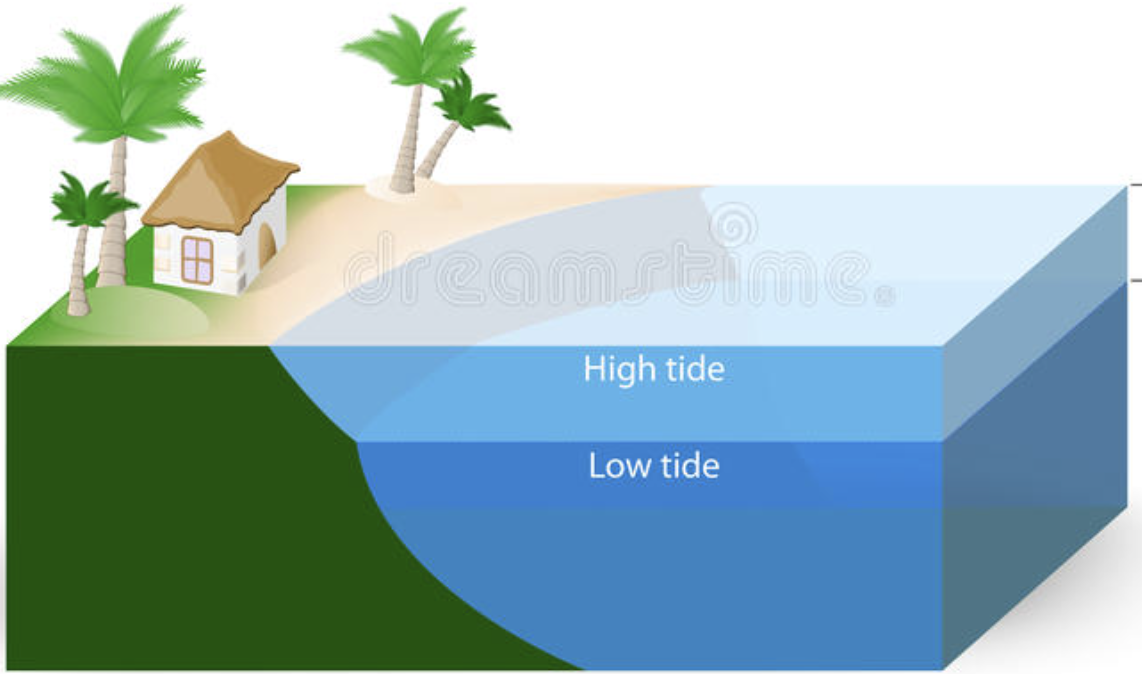 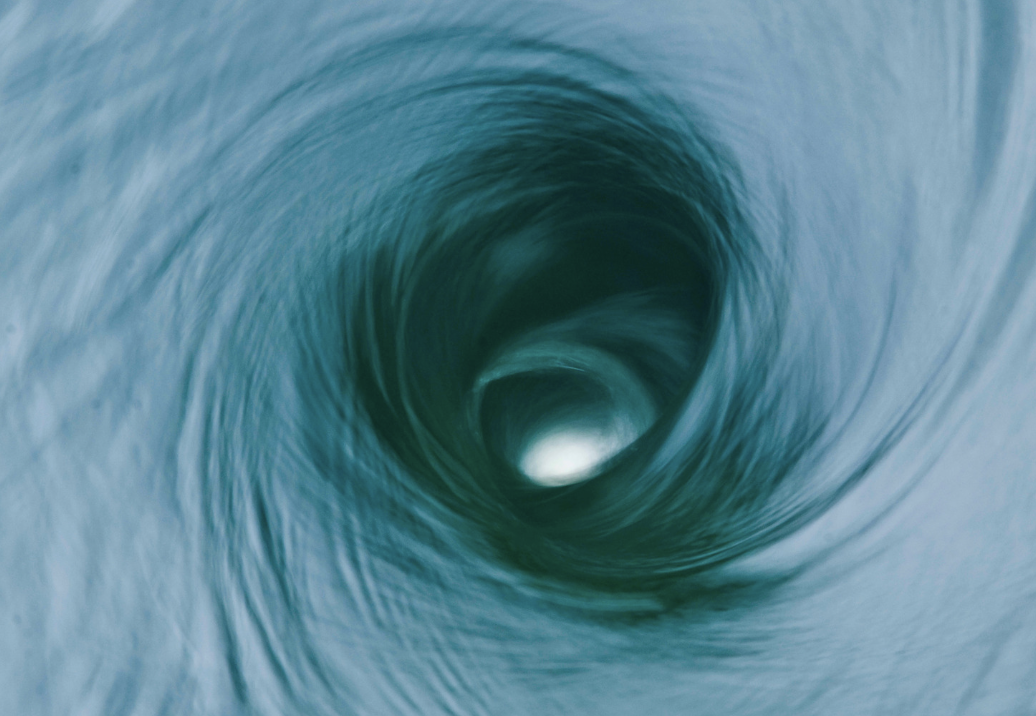 B
A
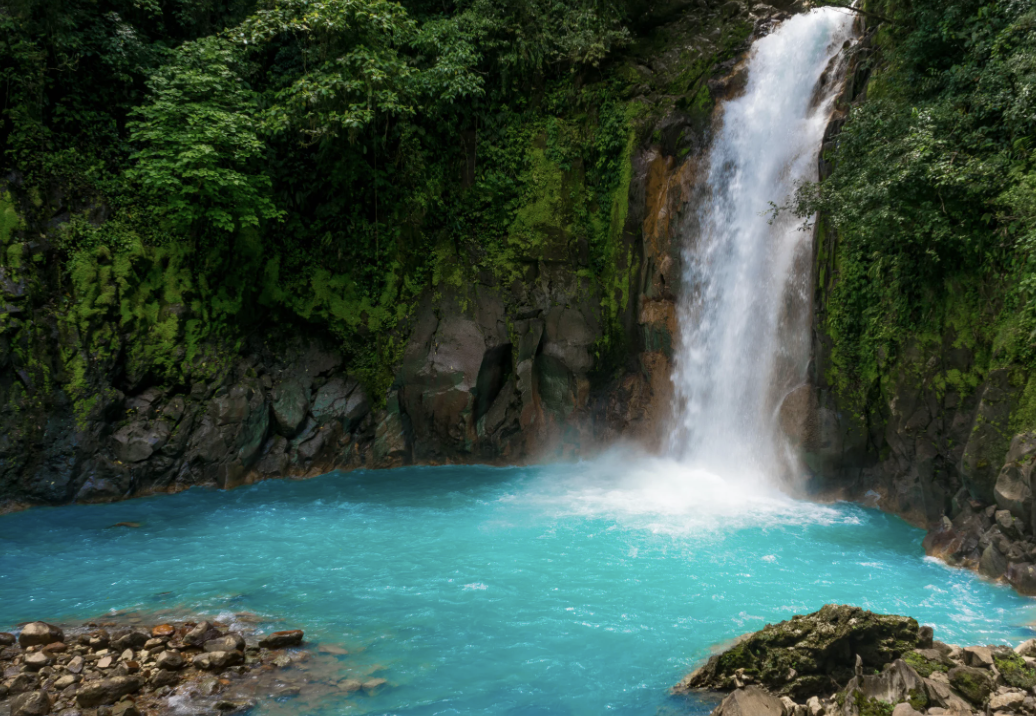 D
C
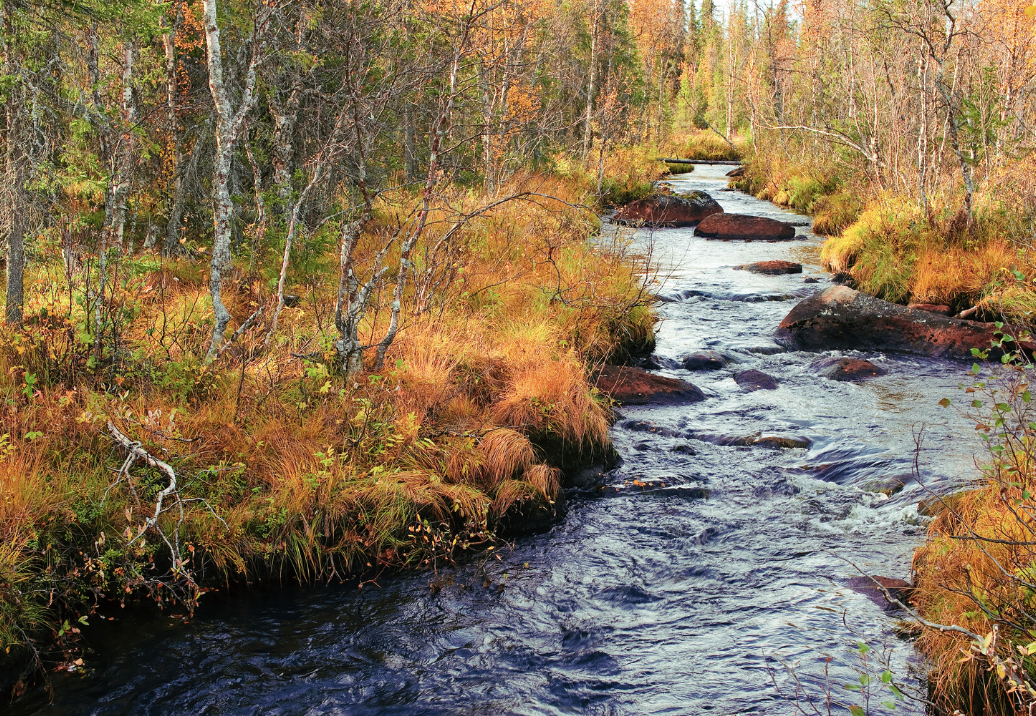 [Speaker Notes: Choose the one correct picture of a tide from these four choices.

Tide image source: https://iilss.net/about-tide-in-the-oceanthe-tidal-ocean/]
Directions: Choose the correct picture of a tide from the choices below.
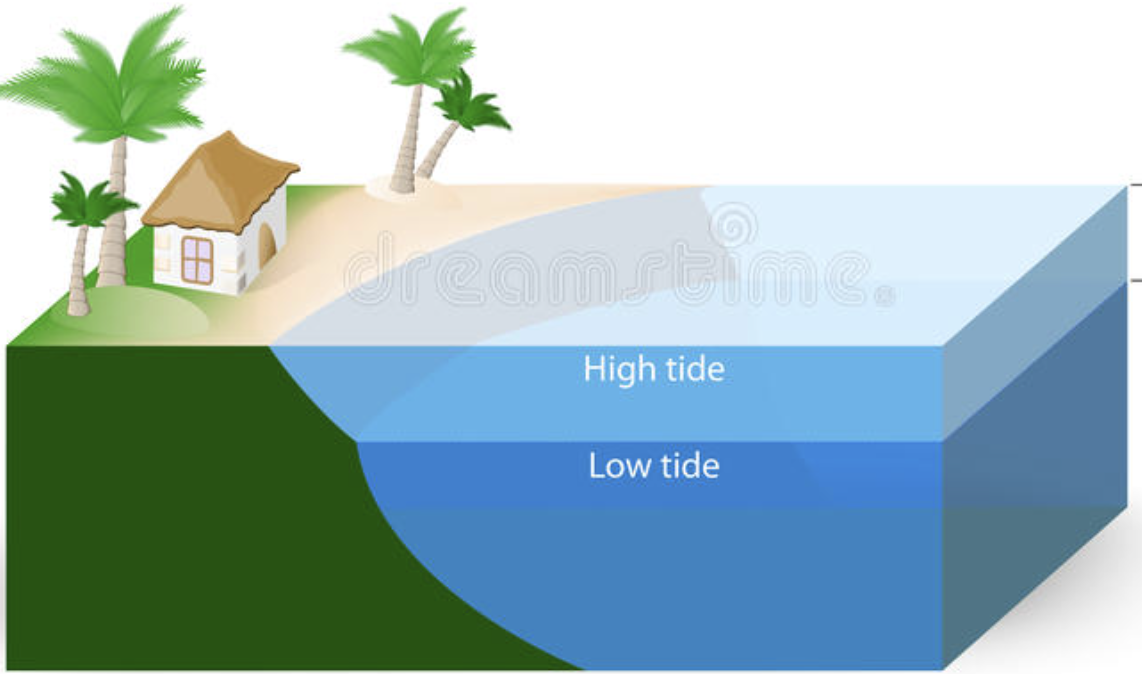 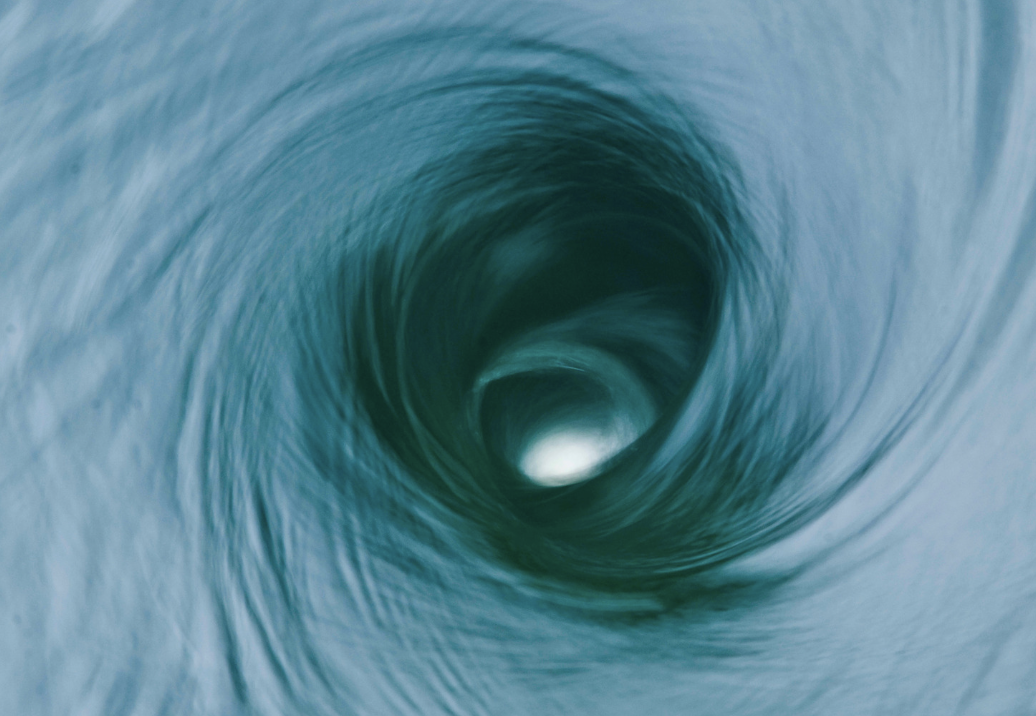 B
A
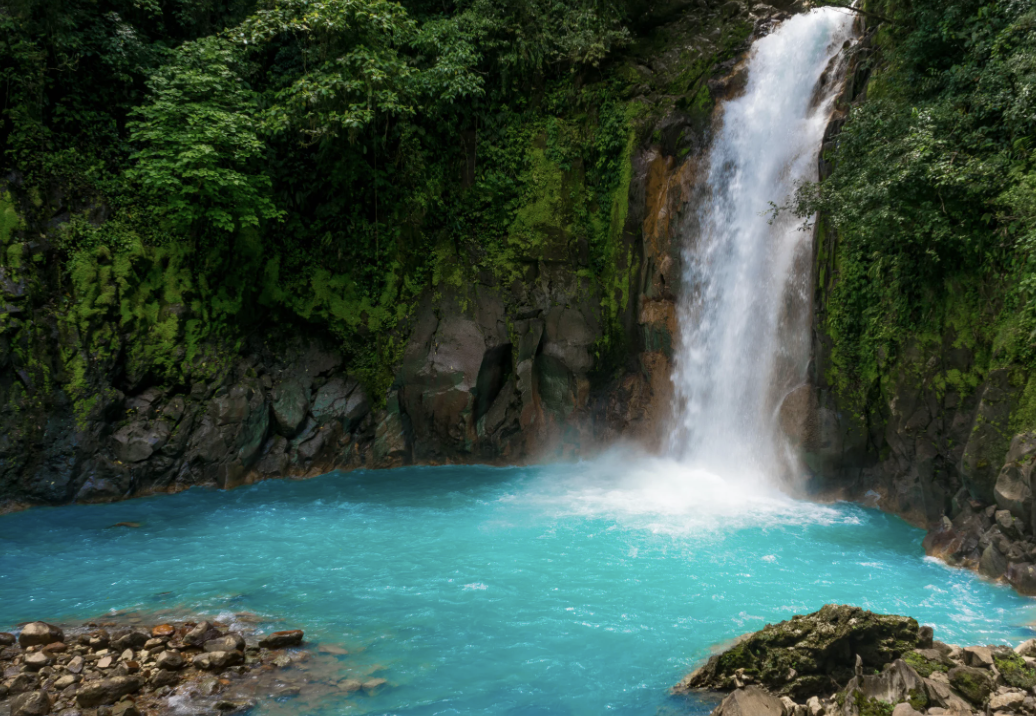 D
C
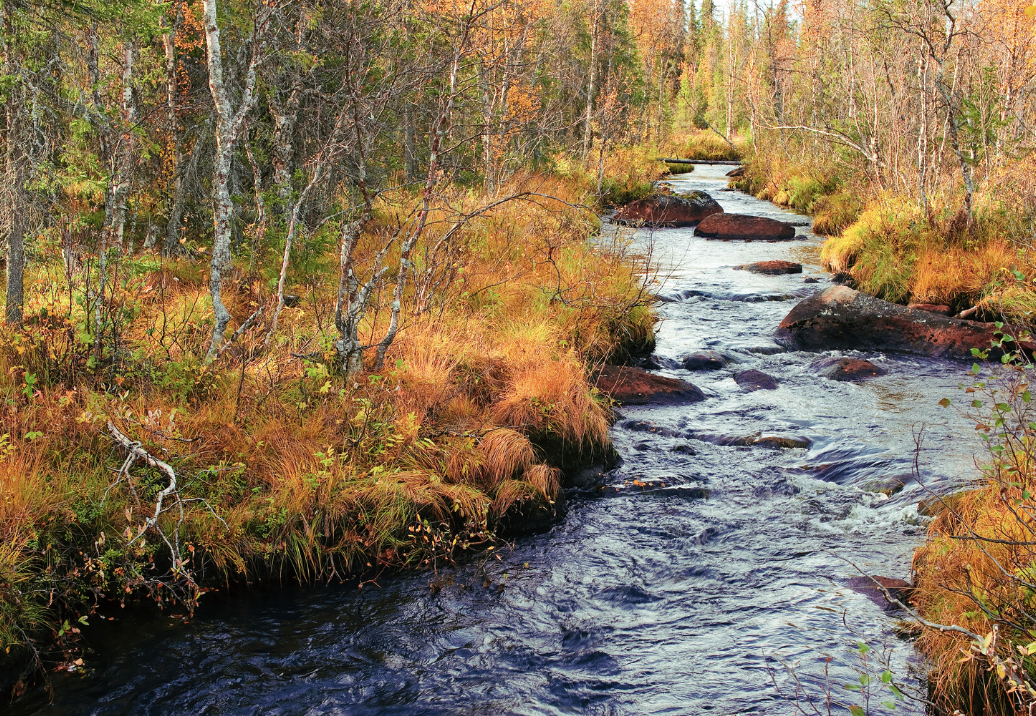 [Speaker Notes: This is the picture that shows an tide.

Tide image source: https://iilss.net/about-tide-in-the-oceanthe-tidal-ocean/]
Picture
Definition
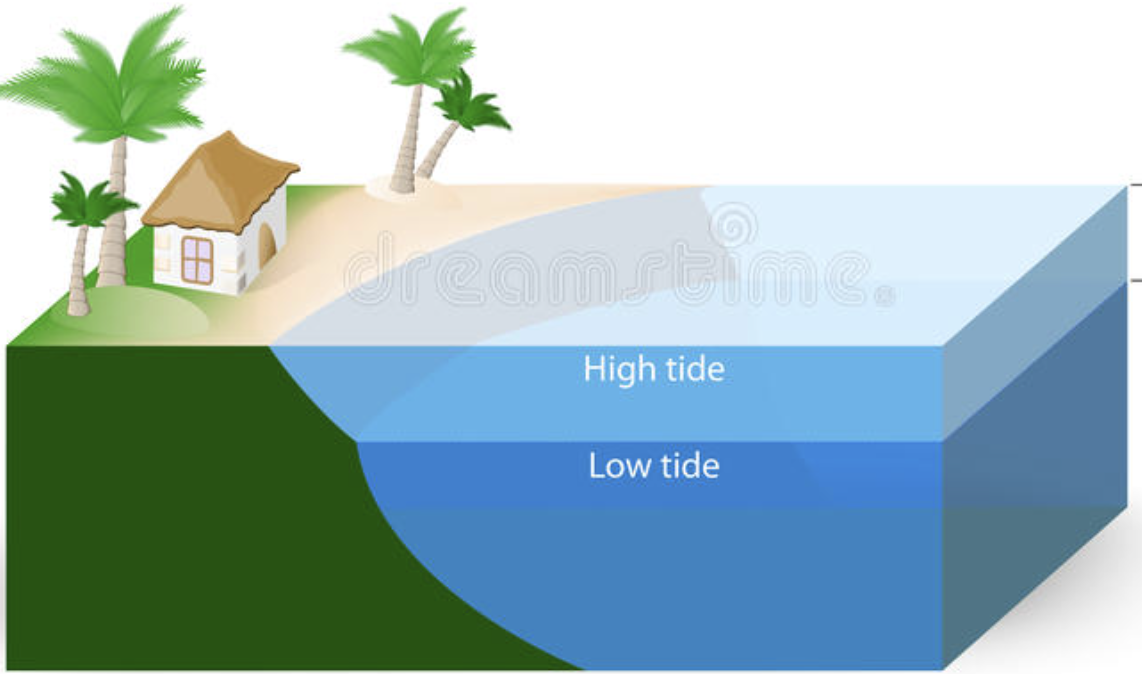 Tide
Example
How do tides impact my life?
[Speaker Notes: Here is the Frayer model filled in with a picture of a tide.]
Directions: Choose the correct definition of a tide from the choices below.
A
A long, winding stream of water that constantly moves.
B
A large body of saltwater
The process of breaking down a rock over a long period of time
C
D
The regular rising and falling of the sea level caused by the moon and the sun's gravitational pull
[Speaker Notes: Choose the one correct definition of a tide from these four choices.]
Directions: Choose the correct definition of a tide from the choices below.
A
A long, winding stream of water that constantly moves.
B
A large body of saltwater
The process of breaking down a rock over a long period of time
C
D
The regular rising and falling of the sea level caused by the moon and the sun's gravitational pull
[Speaker Notes: “The regular rising and falling of the sea level caused by the moon and the sun's gravitational pull” is correct! This is the definition of a tide.]
Picture
Definition
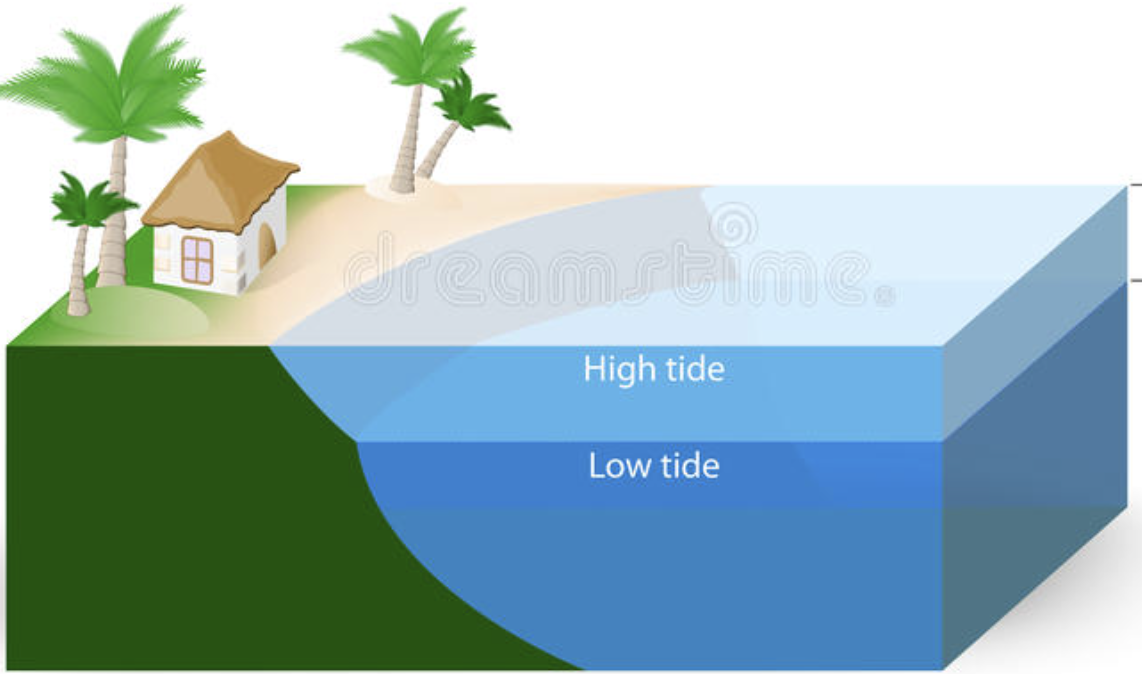 The regular rising and falling of the sea level caused by the moon and the sun's gravitational pull
Tide
Example
How do tides impact my life?
[Speaker Notes: Here is the Frayer Model with a picture and the definition filled in for a tide: The regular rising and falling of the sea level caused by the moon and the sun's gravitational pull]
Directions: Choose the correct example of a tide from the choices below.
A
A wave
B
Low tide
C
A river
D
A waterfall
[Speaker Notes: Choose the one correct example of a tide from these four choices.]
Directions: Choose the correct example of a tide from the choices below.
A
A wave
B
Low tide
C
A river
D
A waterfall
[Speaker Notes: “Low tide” is correct! This is an example of a tide.]
Picture
Definition
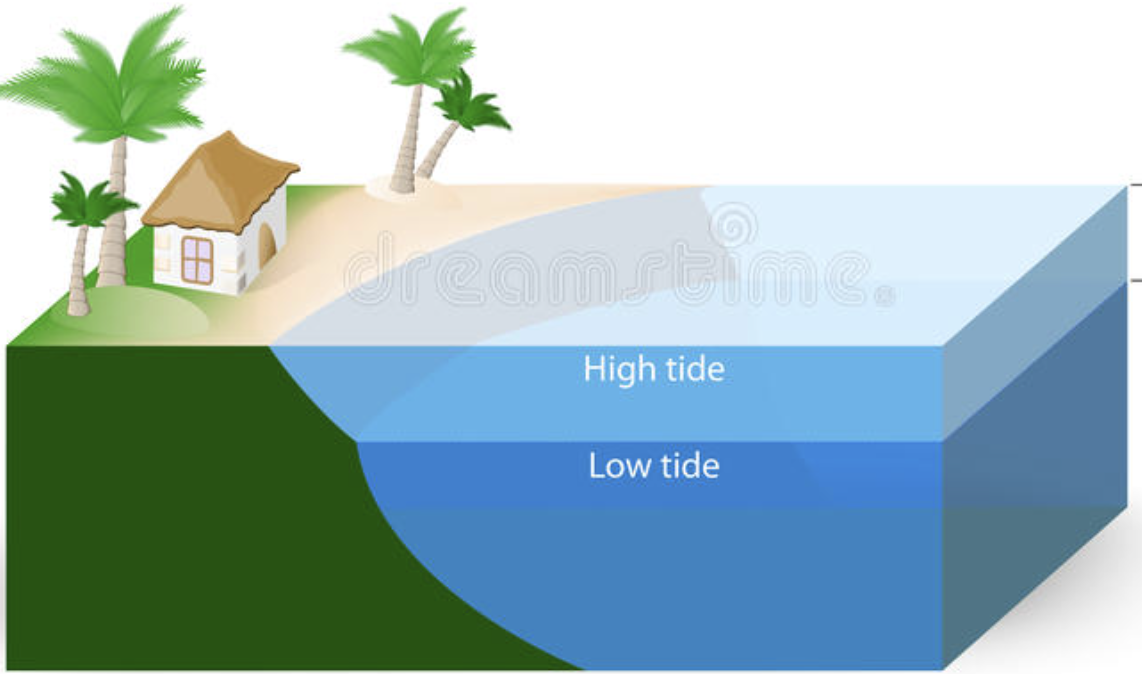 The regular rising and falling of the sea level caused by the moon and the sun's gravitational pull
Tide
Low tide
Example
How do tides impact my life?
[Speaker Notes: Here is the Frayer Model with a picture, definition, and an example of a tide: Low tide]
Directions: Choose the correct response for “how do tides impact my life?” from the choices below.
The ocean's tides can shake buildings, break roads, and sometimes cause power outages, making it important for us to be prepared and know how to stay safe during these shakes.
A
The ocean's tides explain how movement of animals on our planet impacts food and crops we have available to us.
B
C
The ocean's tides account for the amount of land we have on our planet versus ocean and tells us where to build habitats.
The ocean's tides affect your life by deciding when it's best to visit the beach, changing how sea animals act, and influencing certain fishing activities.
D
[Speaker Notes: Choose the one correct response for “how do tides impact my life?” from these four choices.]
Directions: Choose the correct response for “how do tides impact my life?” from the choices below.
The ocean's tides can shake buildings, break roads, and sometimes cause power outages, making it important for us to be prepared and know how to stay safe during these shakes.
A
The ocean's tides explain how movement of animals on our planet impacts food and crops we have available to us.
B
C
The ocean's tides account for the amount of land we have on our planet versus ocean and tells us where to build habitats.
The ocean's tides affect your life by deciding when it's best to visit the beach, changing how sea animals act, and influencing certain fishing activities.
D
[Speaker Notes: “The ocean's tides affect your life by deciding when it's best to visit the beach, changing how sea animals act, and influencing certain fishing activities.” That is correct! This is an example of how tides impact your life.]
Picture
Definition
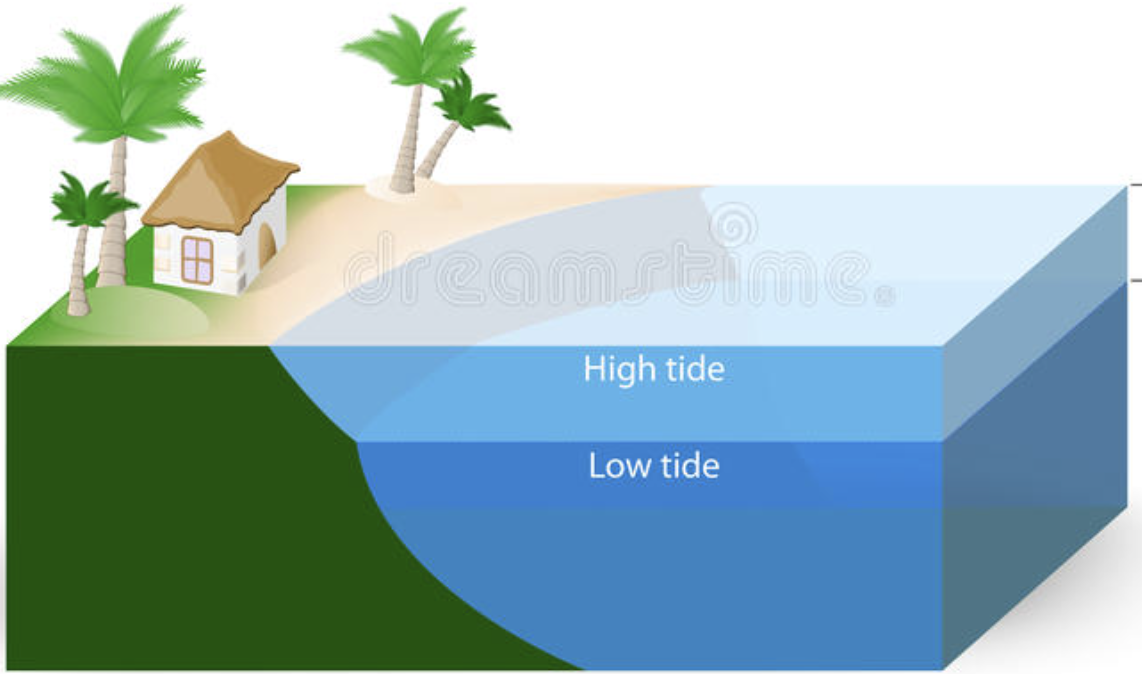 The regular rising and falling of the sea level caused by the moon and the sun's gravitational pull
Tide
The ocean's tides affect your life by deciding when it's best to visit the beach, changing how sea animals act, and influencing certain fishing activities.
Low tide
Example
How do tides impact my life?
[Speaker Notes: Here is the Frayer Model with a picture, definition, example, and a correct response to “how do tides impact my life?”: The ocean's tides affect your life by deciding when it's best to visit
the beach, changing how sea animals act, and influencing certain fishing activities.]
Remember!!!
[Speaker Notes: So remember!]
Tide: the regular rising and falling of the sea level caused by the moon and the sun's gravitational pull
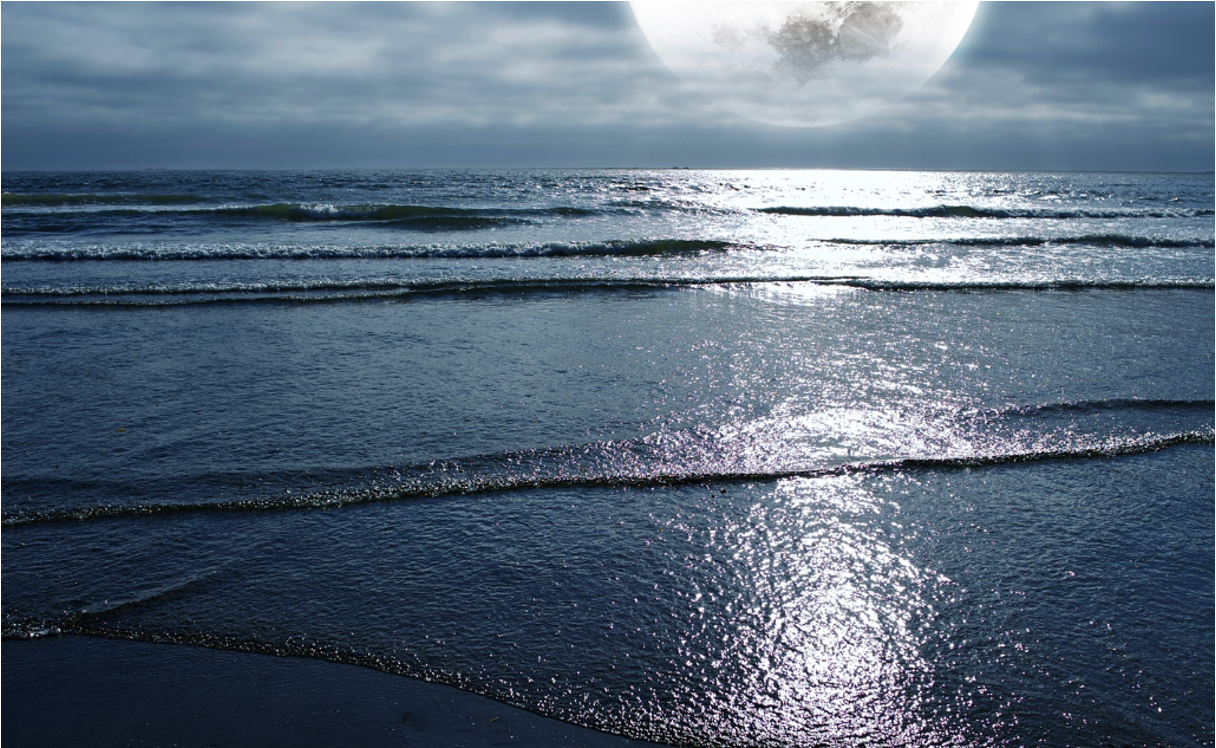 [Speaker Notes: A tide is the regular rising and falling of the sea level caused by the moon and the sun's gravitational pull]
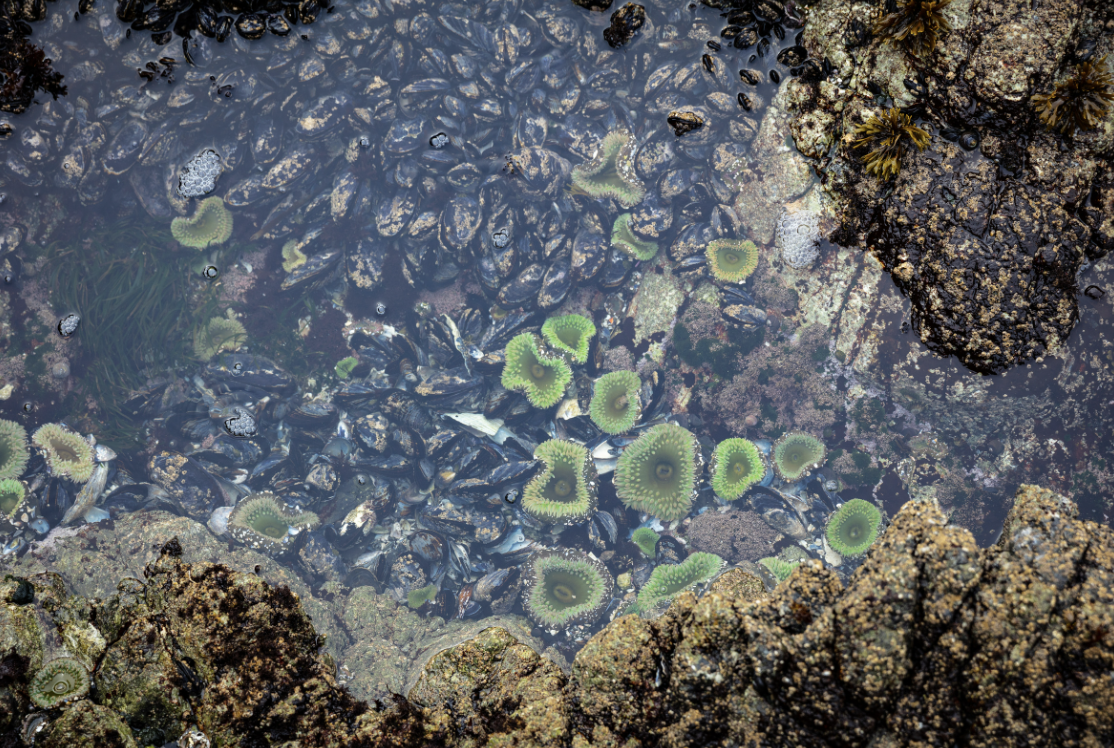 Big Question: How do the daily changes in ocean tides not only shape the coastal environment but also affect the activities of marine life and impact our daily lives on land?
[Speaker Notes: Let’s reflect once more on our big question. Our “big question” is:  How do the daily changes in ocean tides not only shape the coastal environment but also affect the activities of marine life and impact our daily lives on land? 

Does anyone have any additional examples to share that haven’t been discussed yet?]
Simulation Activity
Tides Simulator
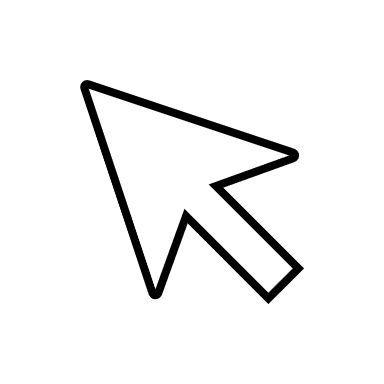 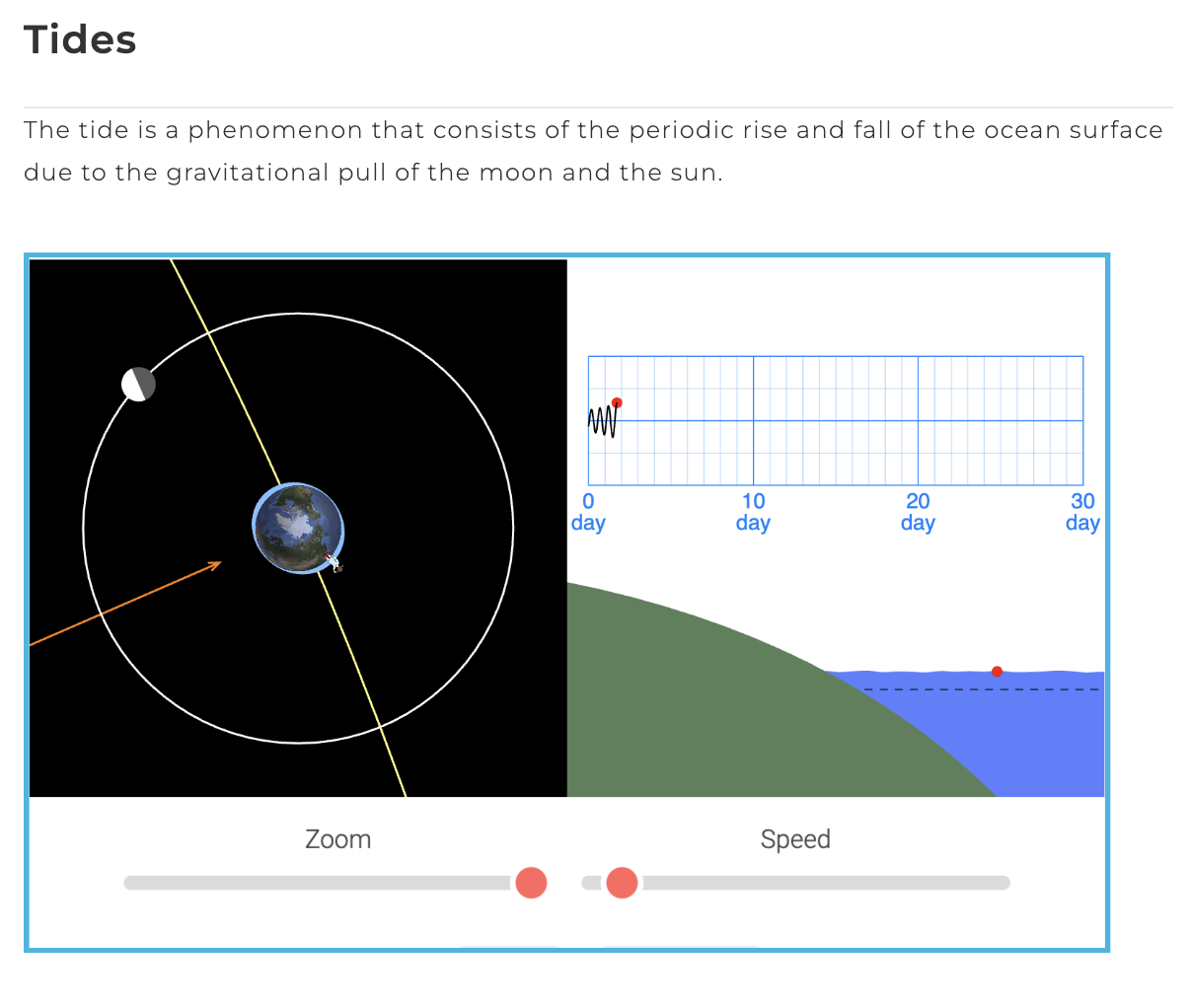 Click the link above for a simulation to deepen your knowledge of tides.
[Speaker Notes: Click the link above for a simulation to deepen your understanding of tides. The online tide simulations on this page help to understand this important phenomenon of nature and what the forces acting on a tide are like.]
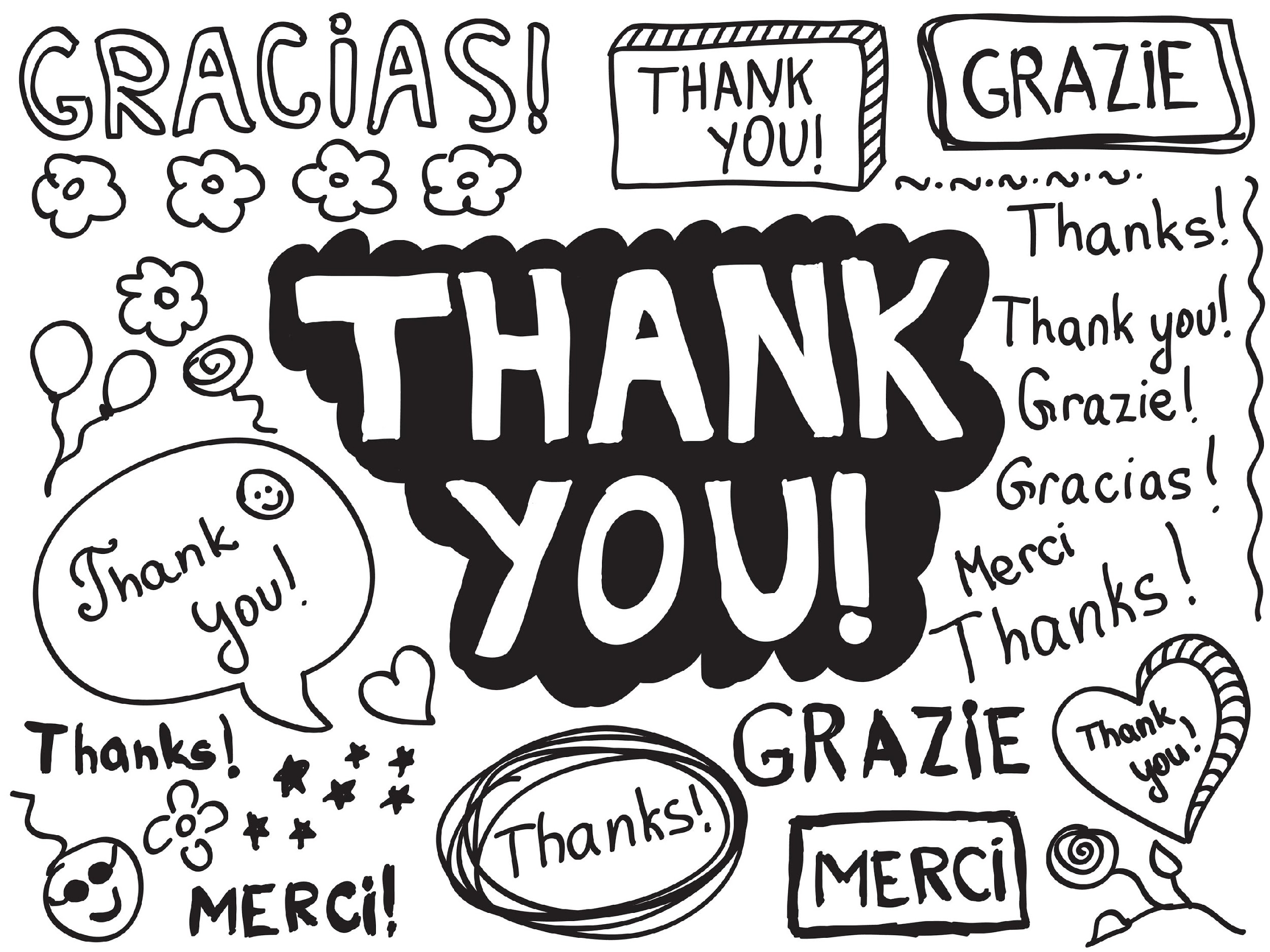 [Speaker Notes: Thanks for watching, and please continue watching CAPs available from this website.]
This Was Created With Resources From:
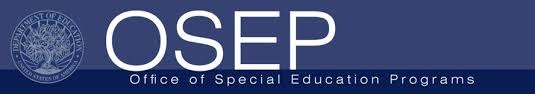 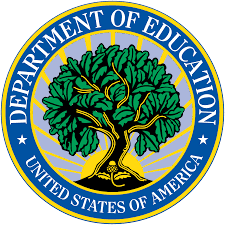 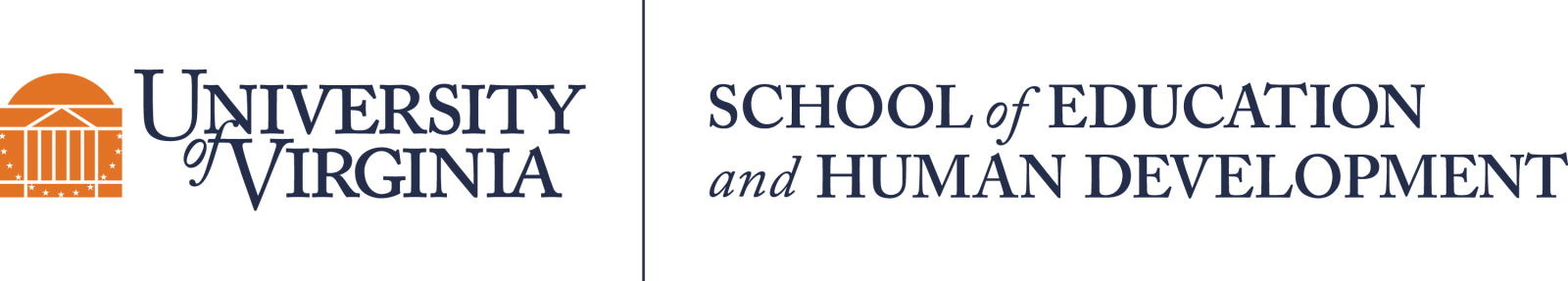 Questions or Comments

 Michael Kennedy, Ph.D.          MKennedy@Virginia.edu 
Rachel L Kunemund, Ph.D.	             rk8vm@virginia.edu